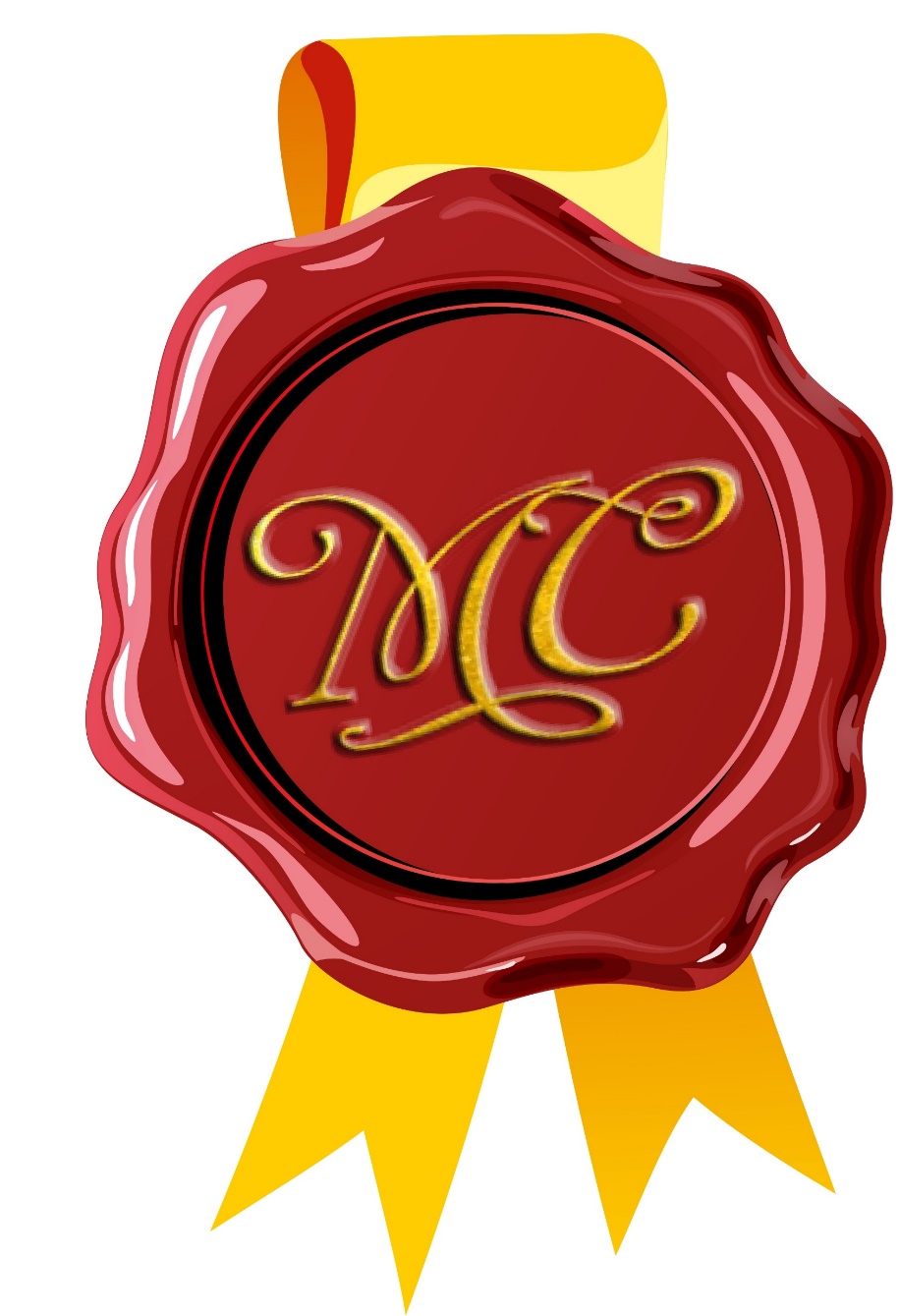 Центр развития семьи и ребёнка «МИНИСТЕРСТВО СЧАСТЬЯ»
Нам 8 лет!
Проведено четыре конкурса «Дружба народов»
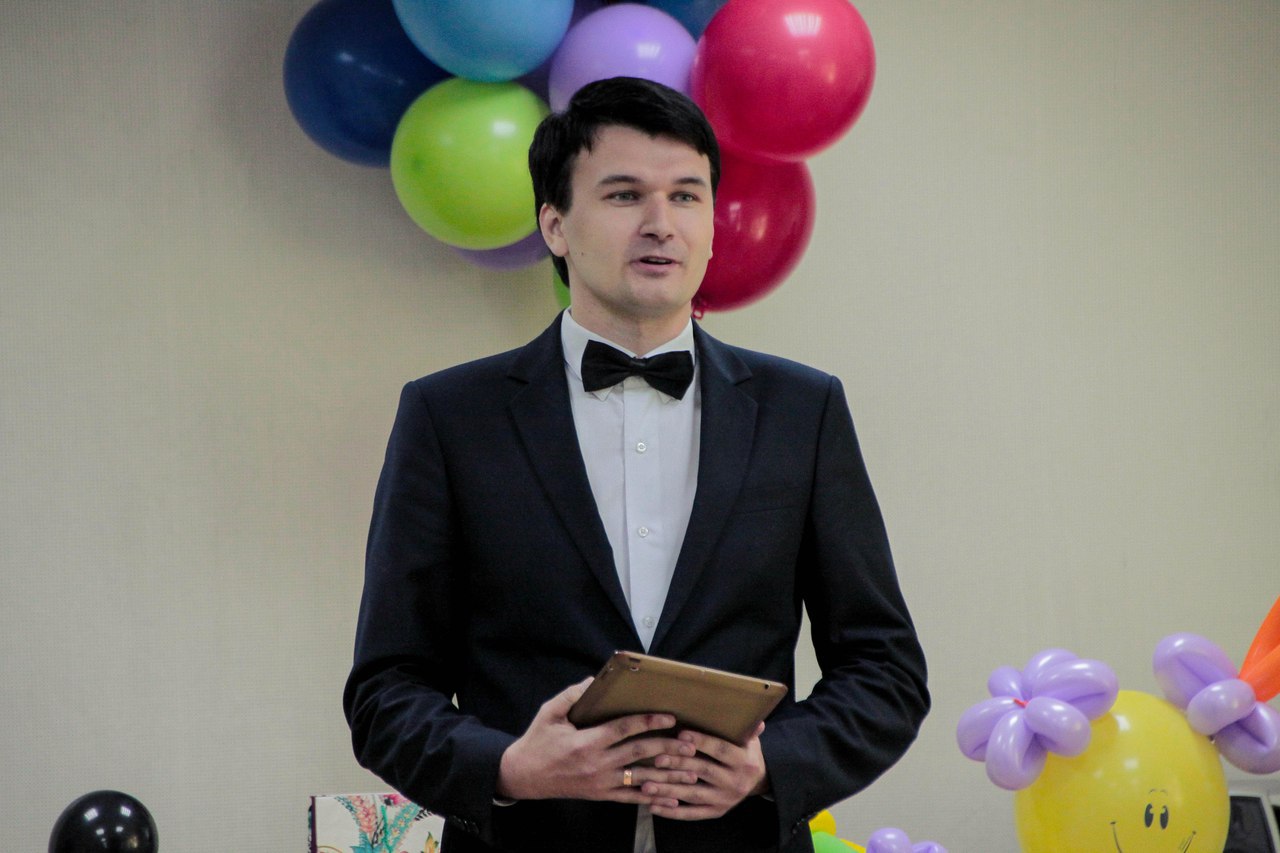 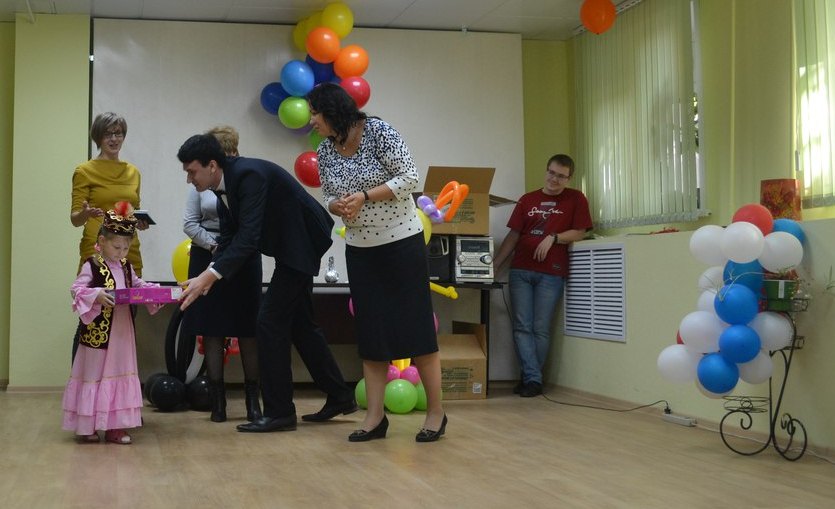 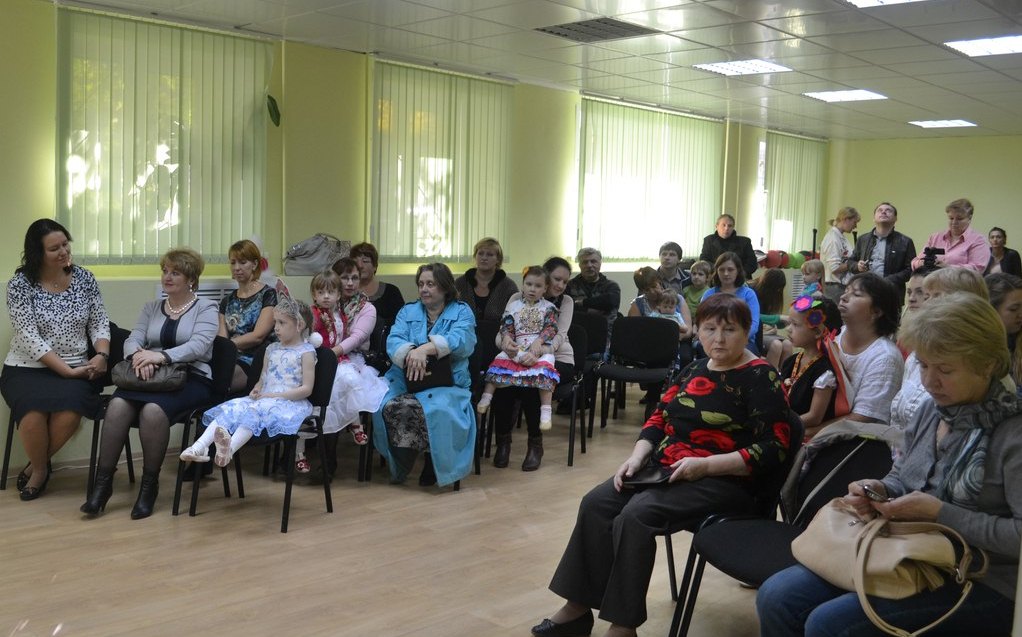 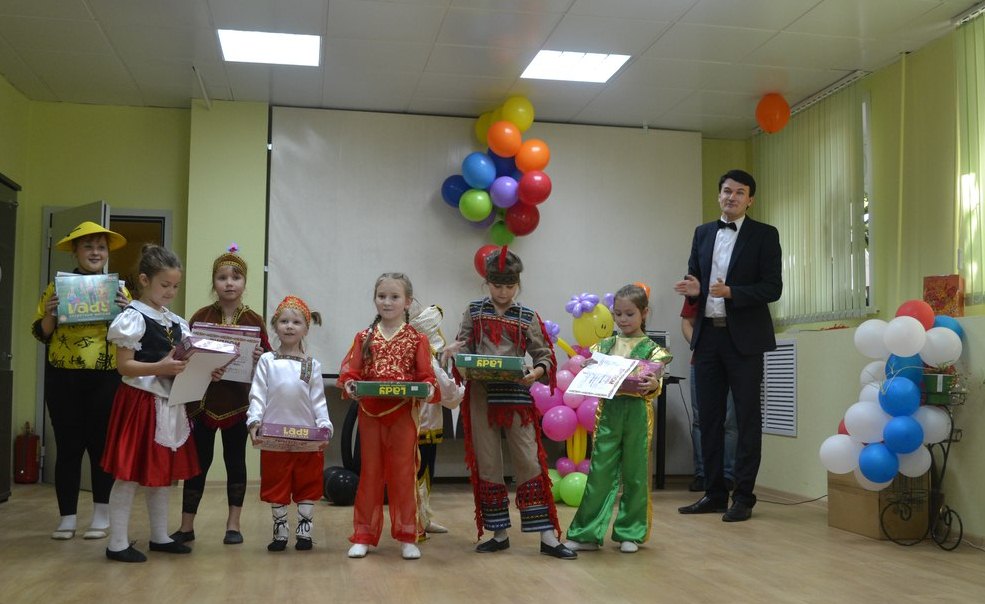 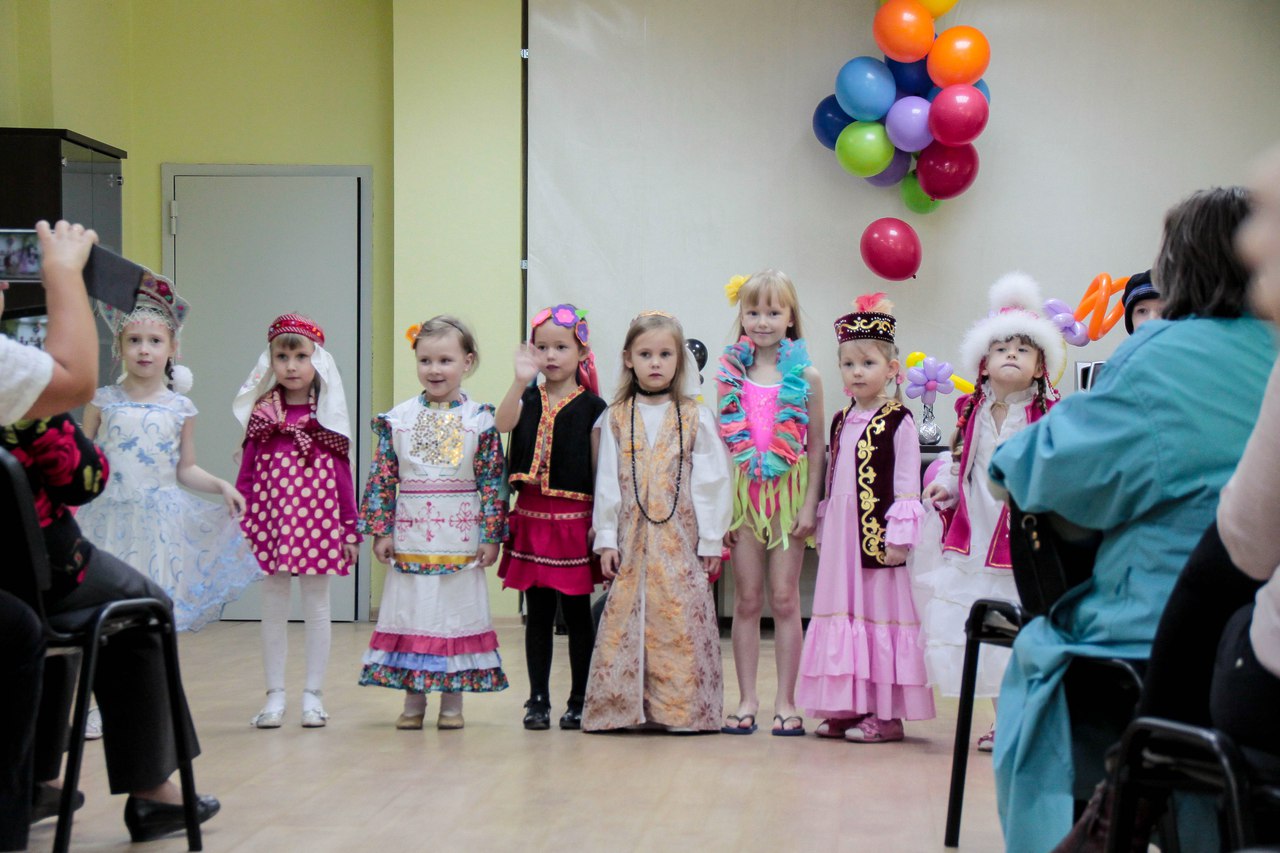 Семь краевых фестиваля «Наша дружная семья»
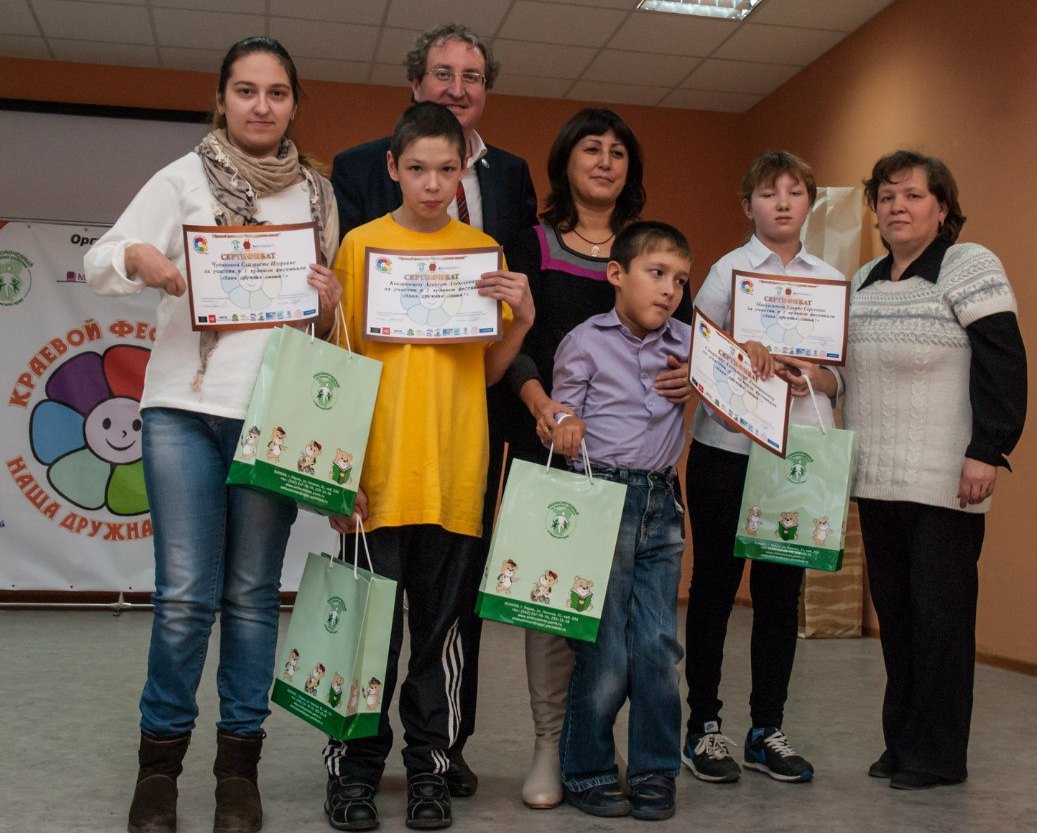 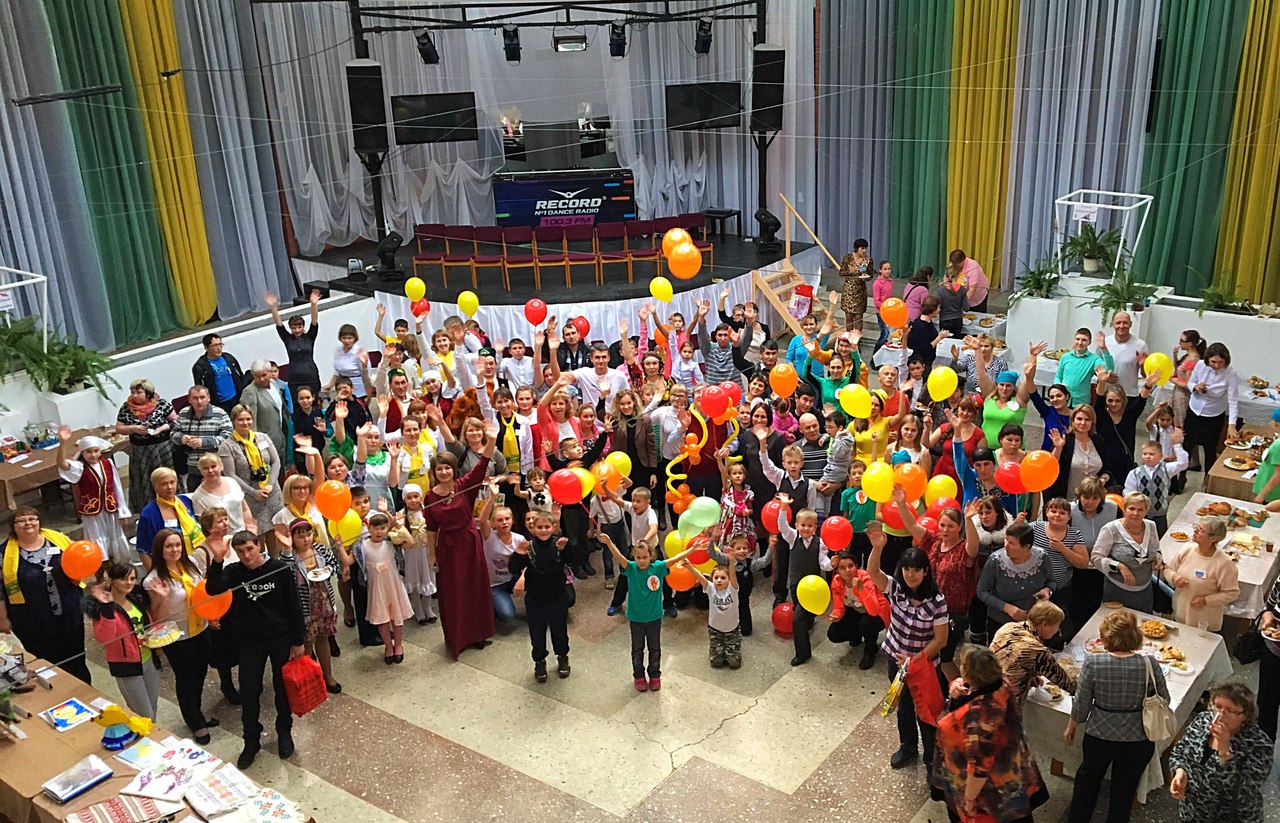 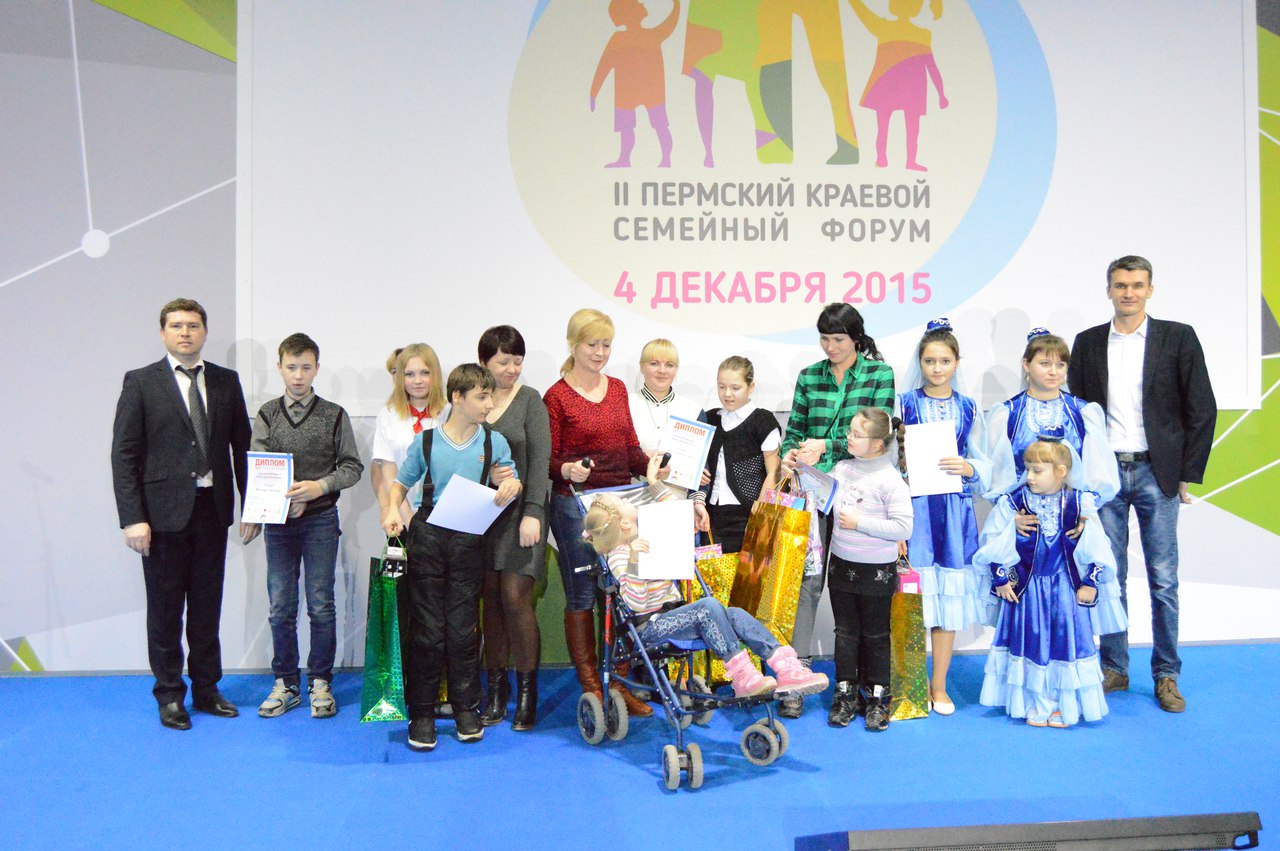 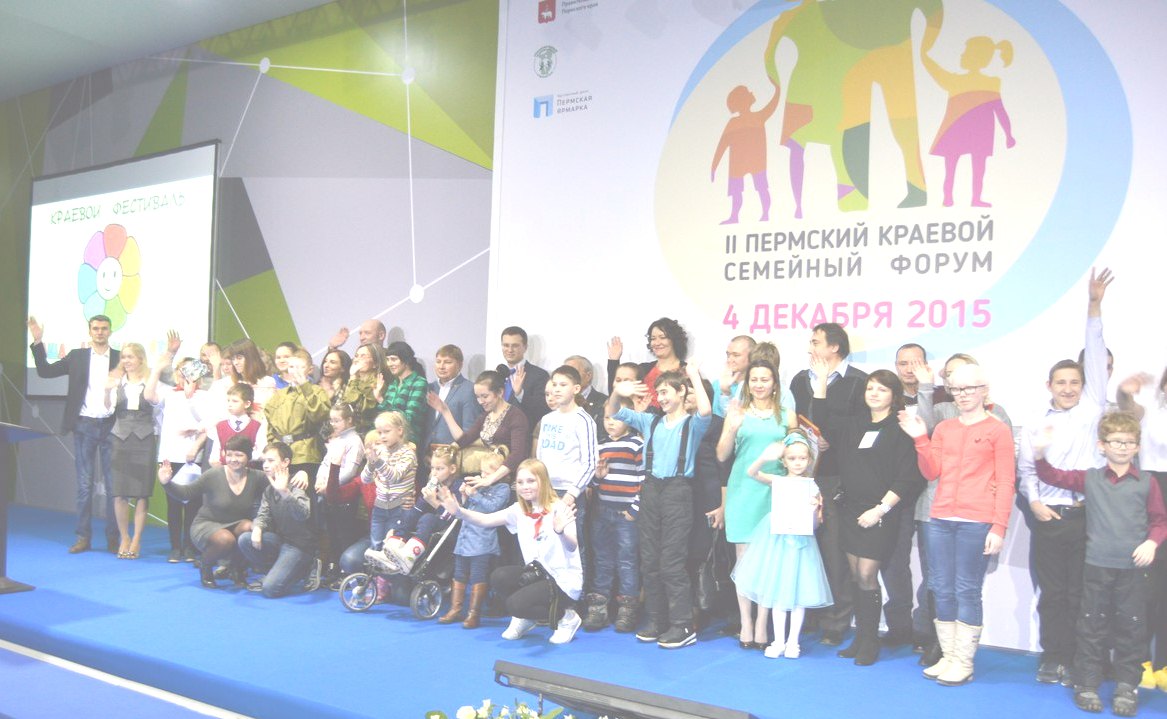 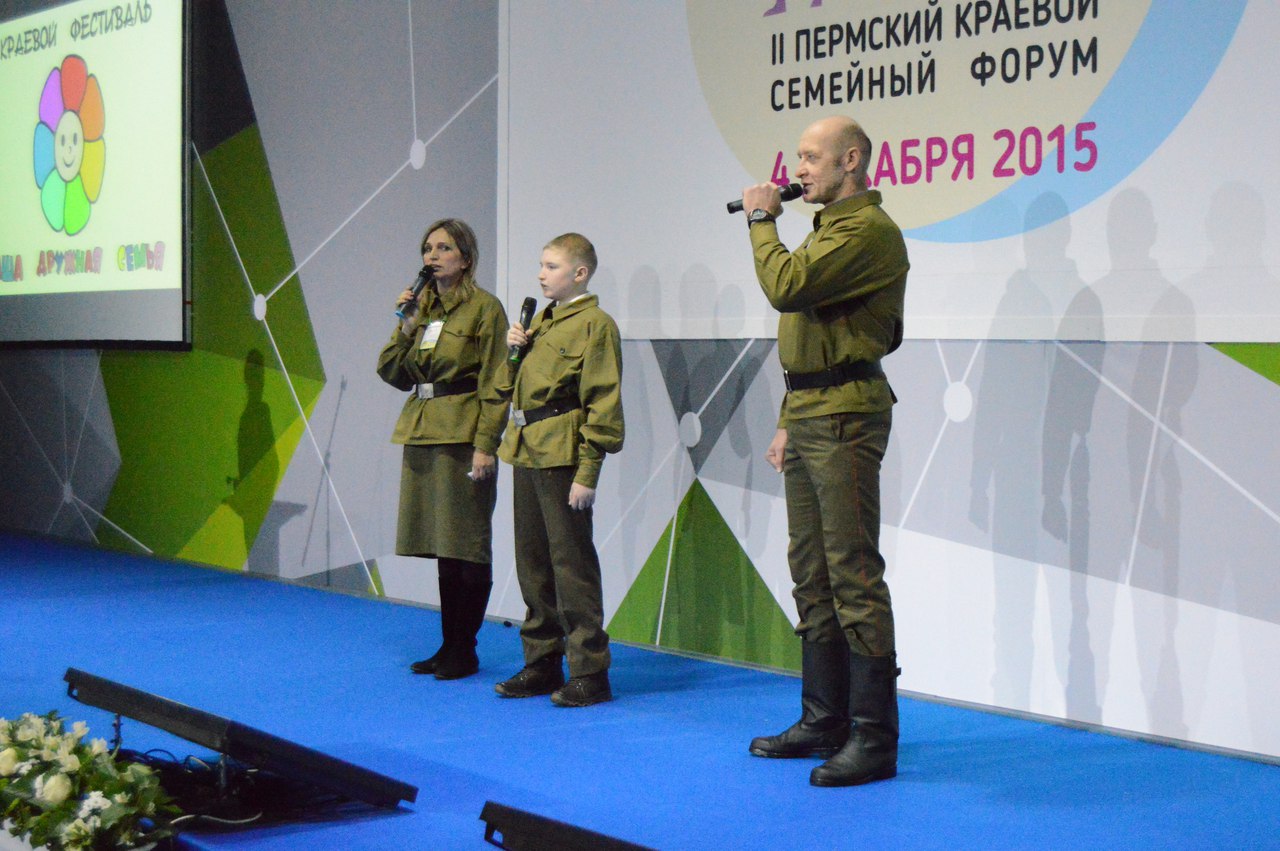 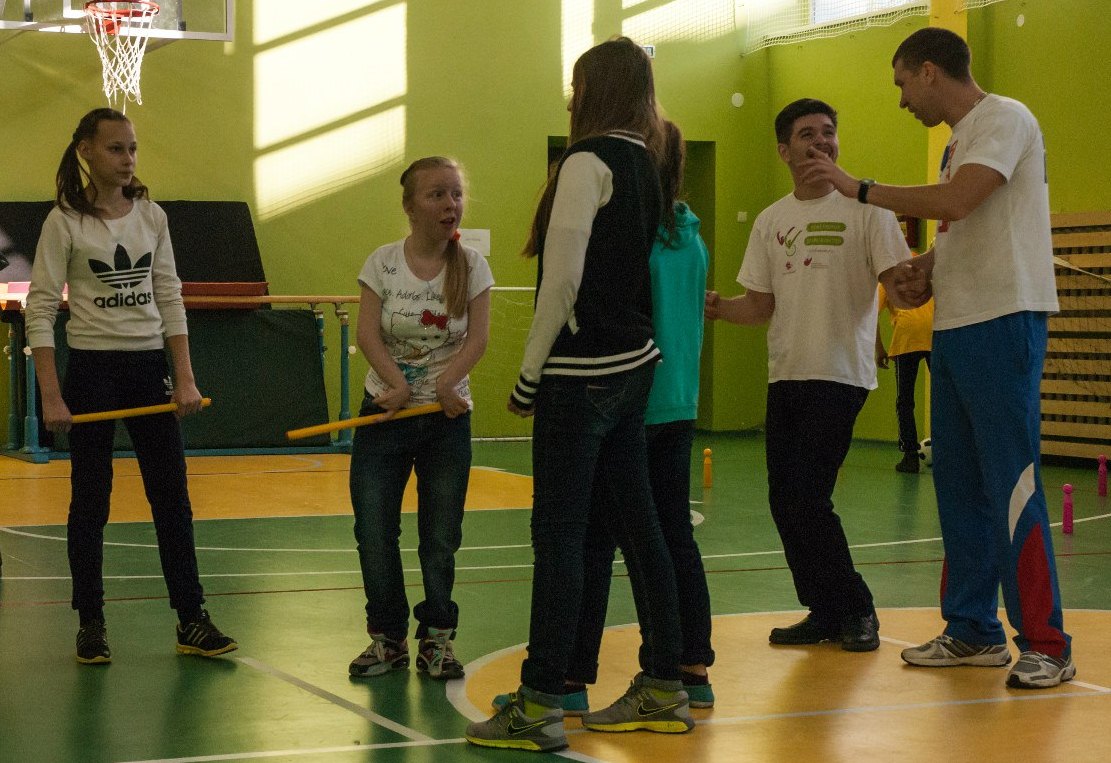 ВВ
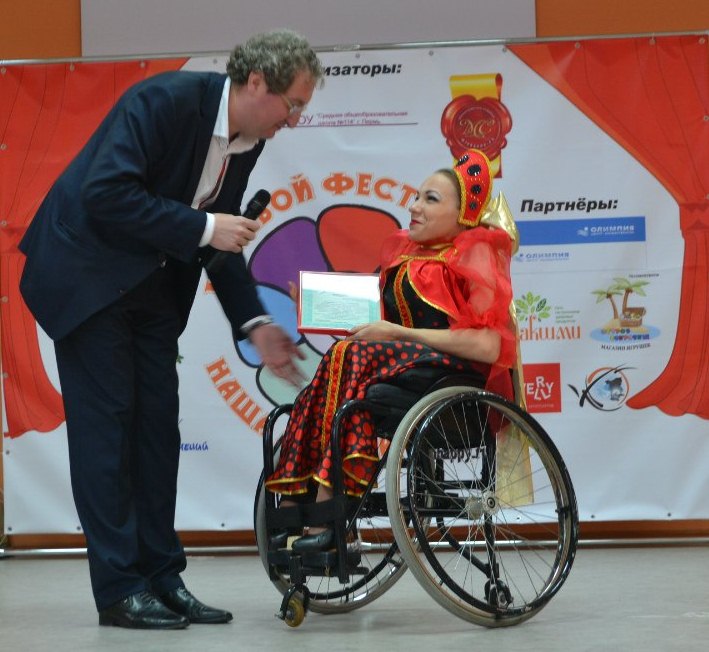 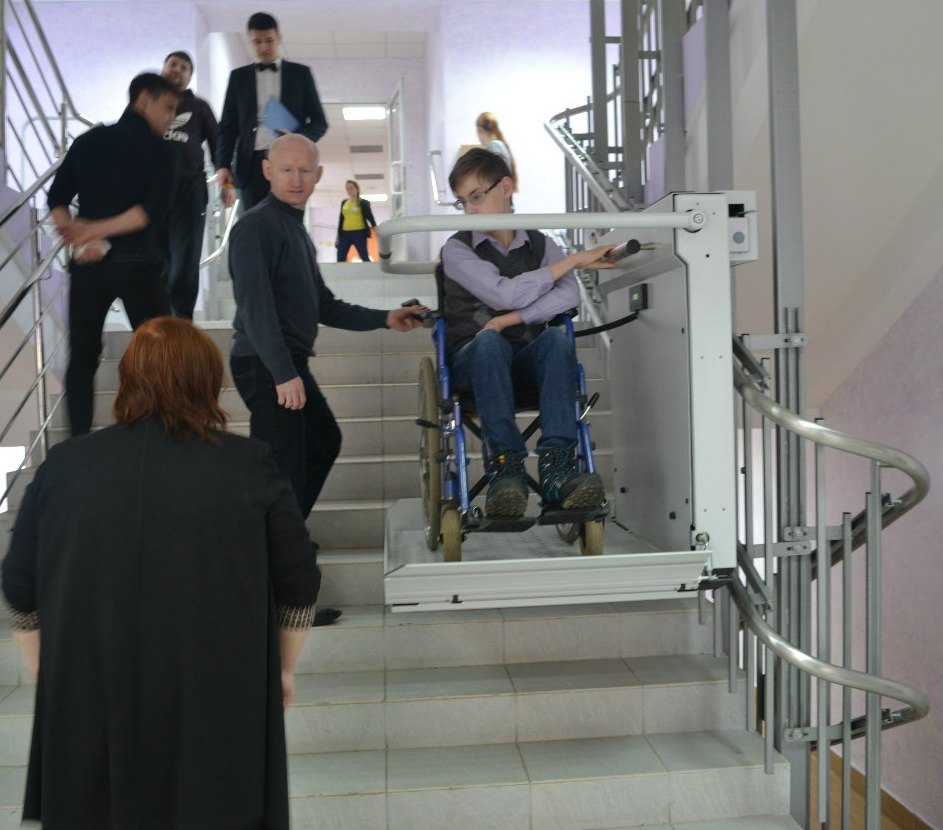 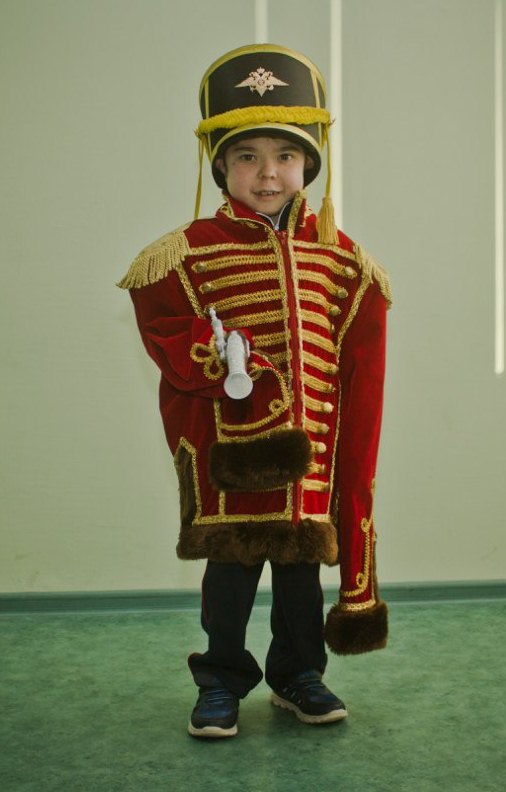 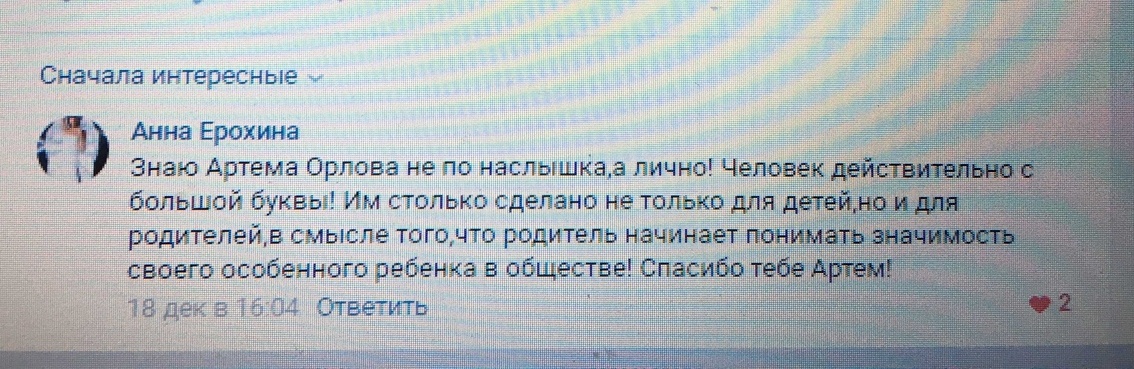 День Матери, для мам, погибших военнослужащих
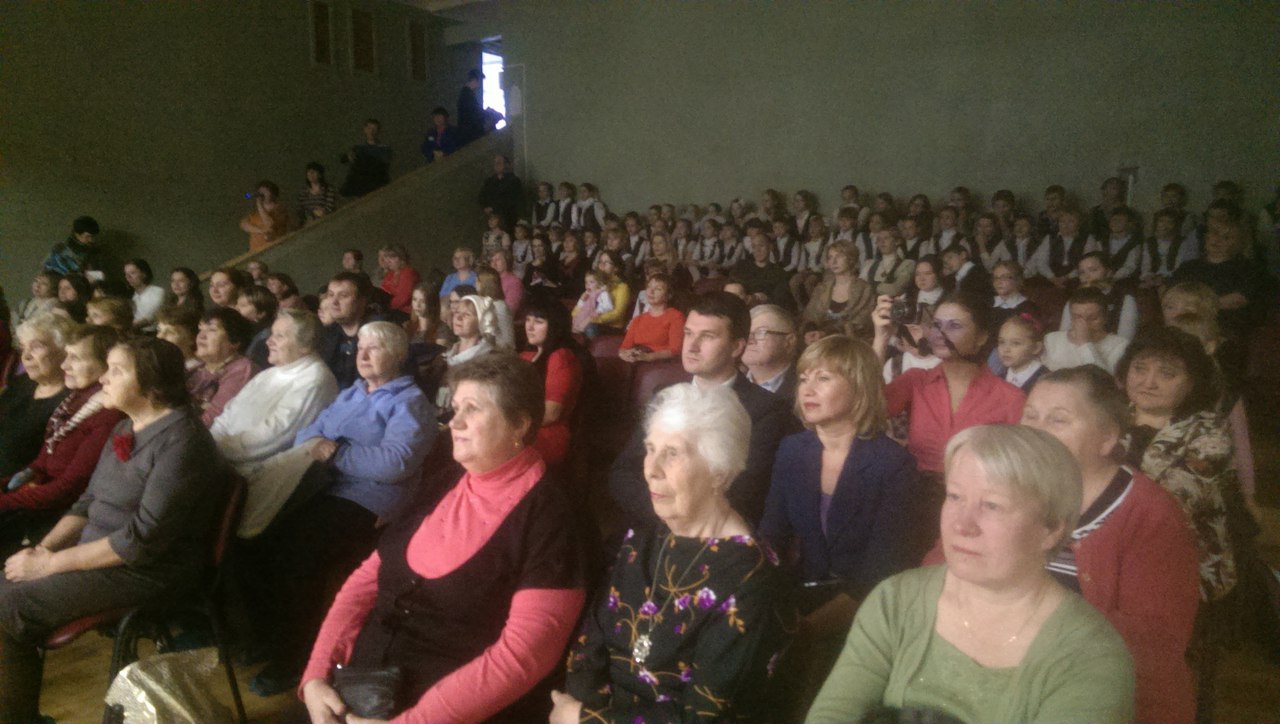 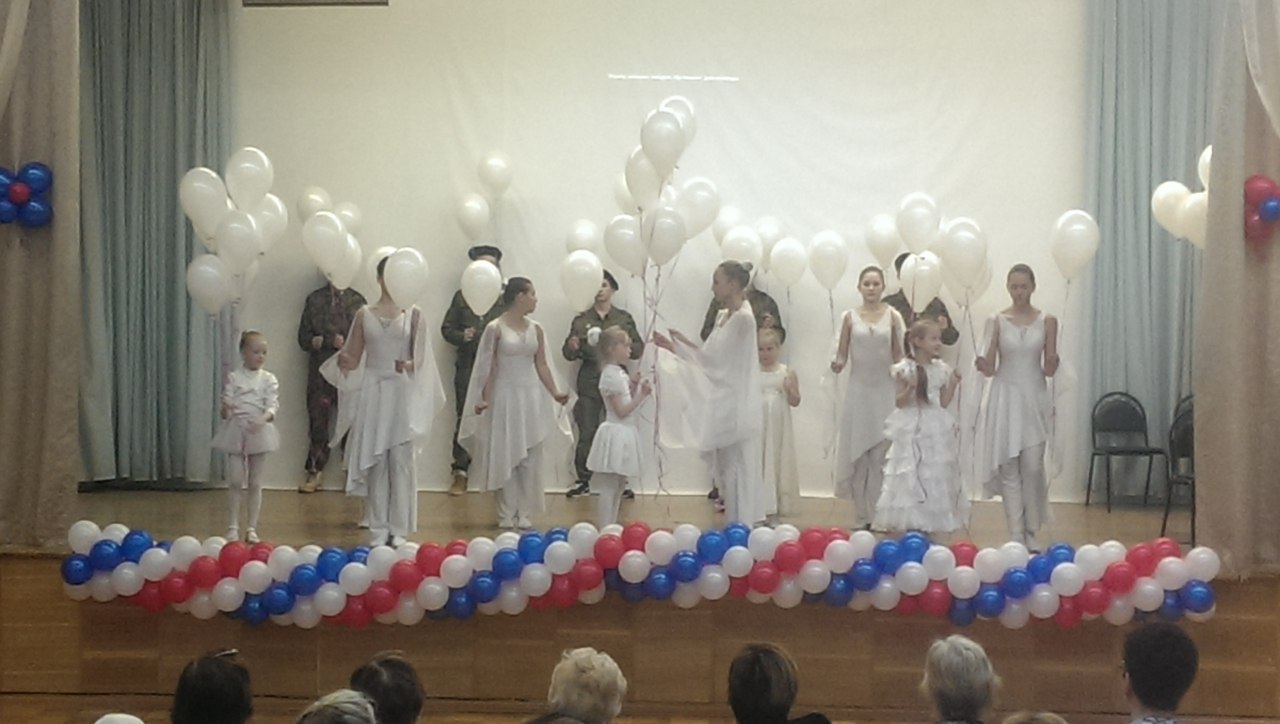 Четыре краевых конкурса «Герои Пермского края»
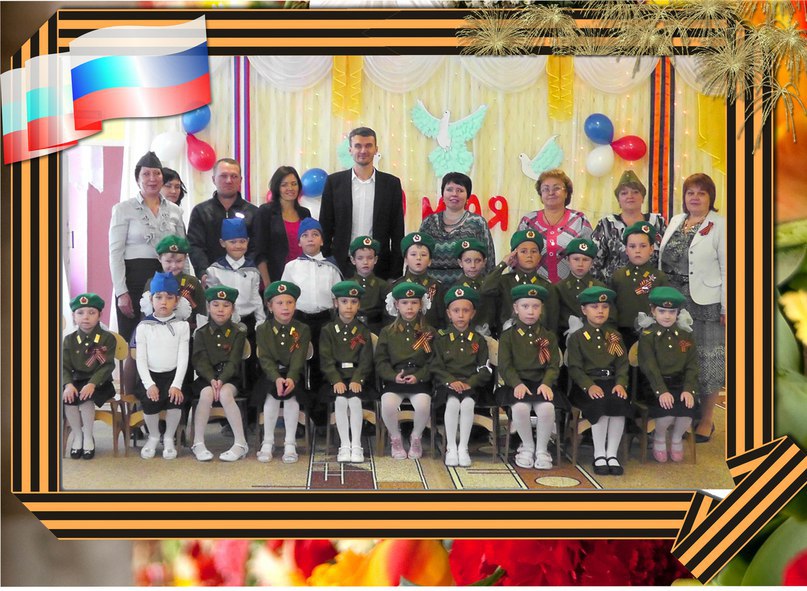 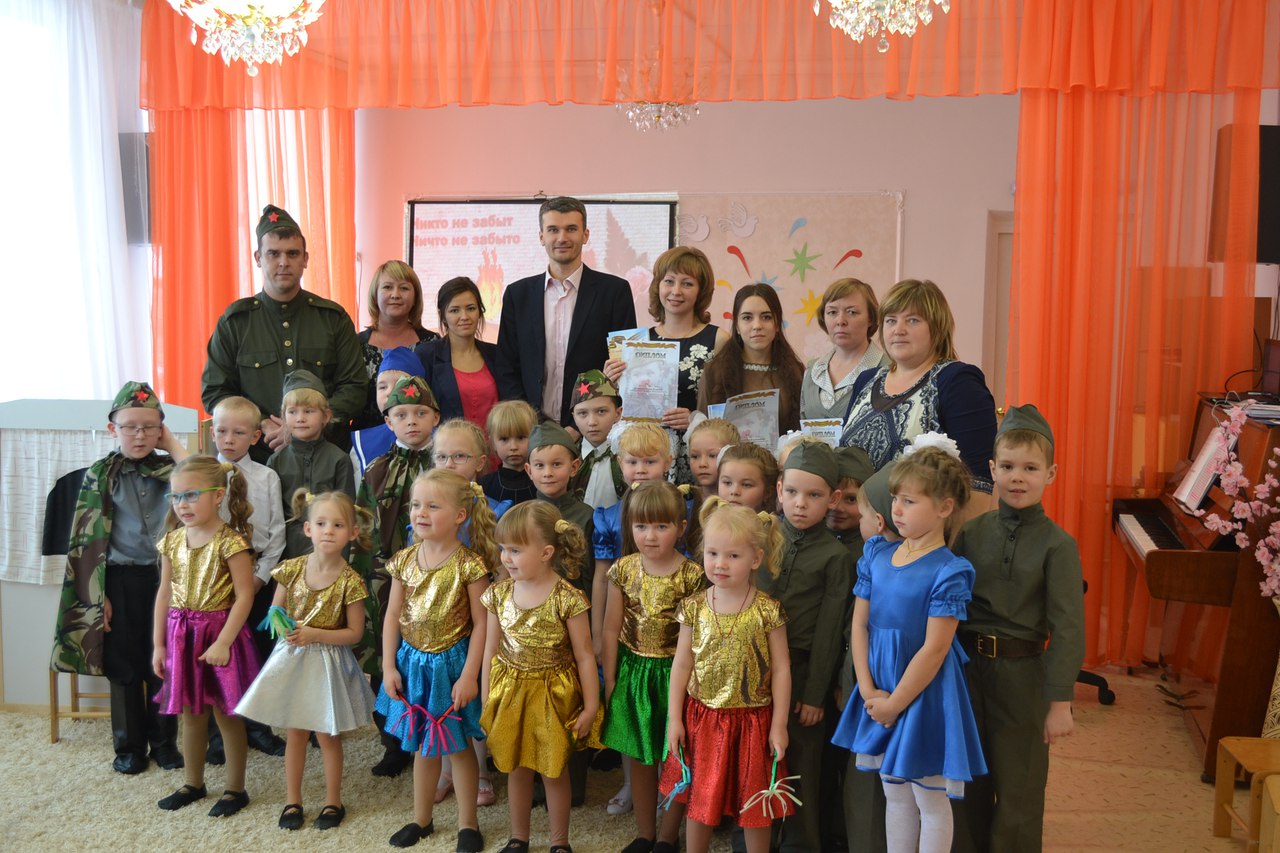 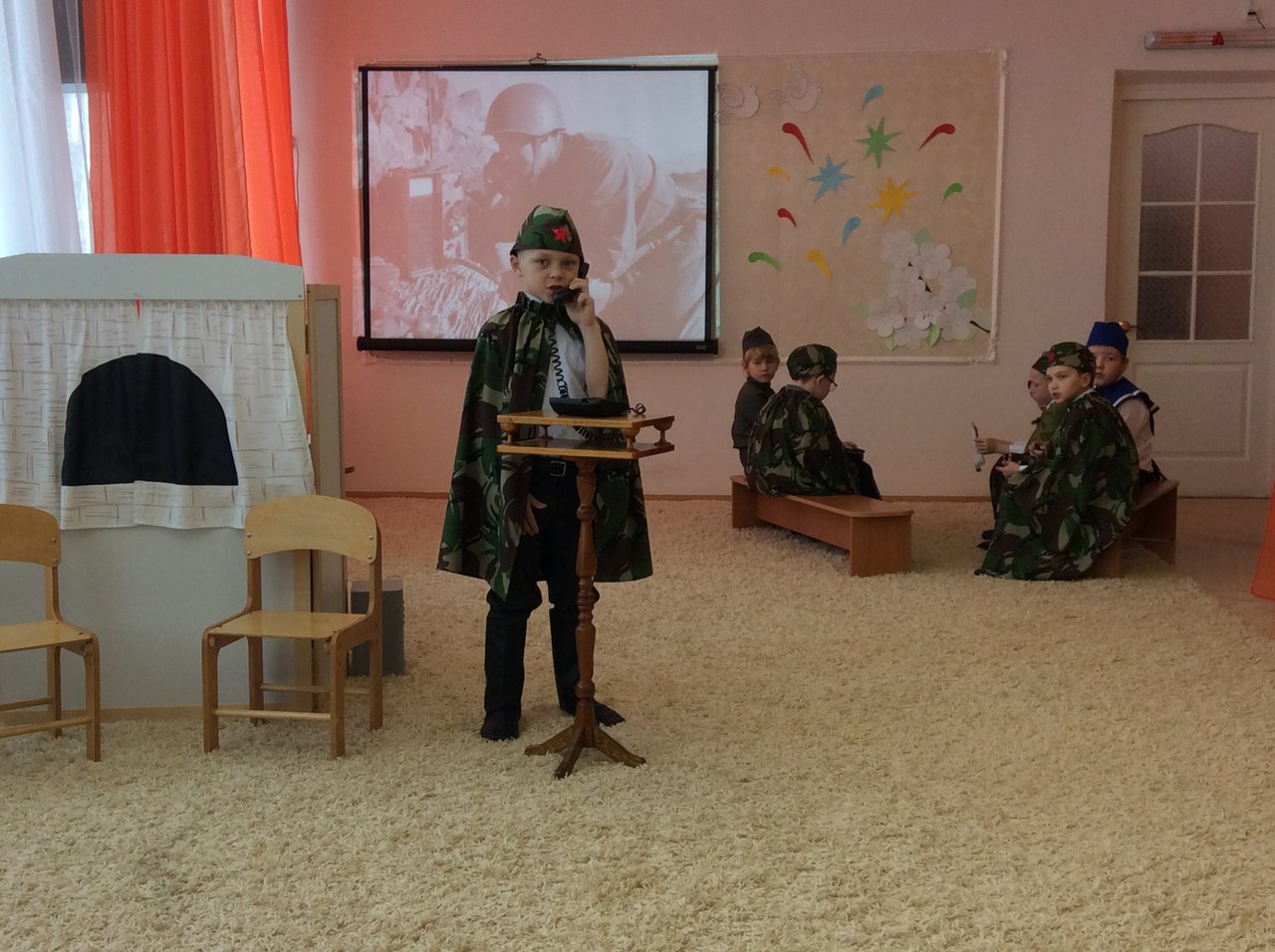 Итоговый этап фестиваля,2015
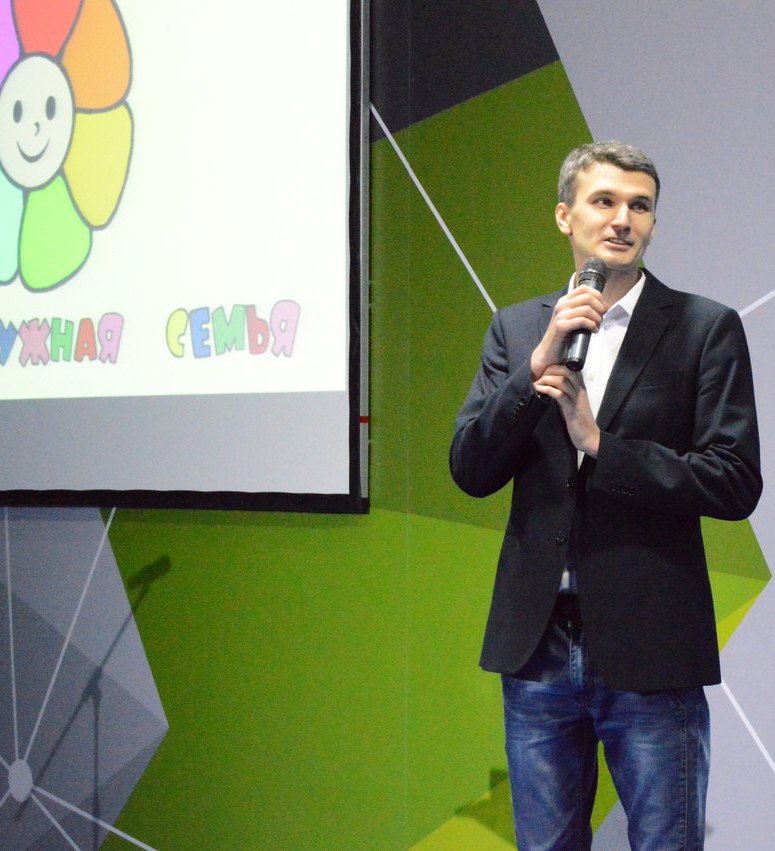 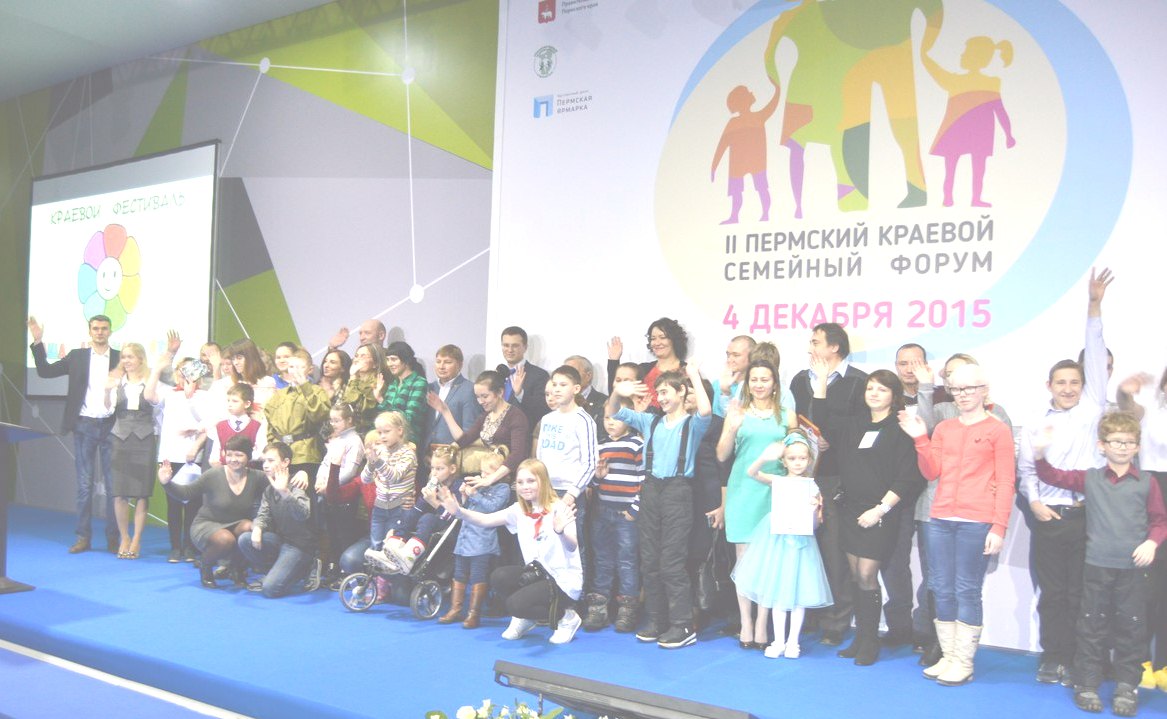 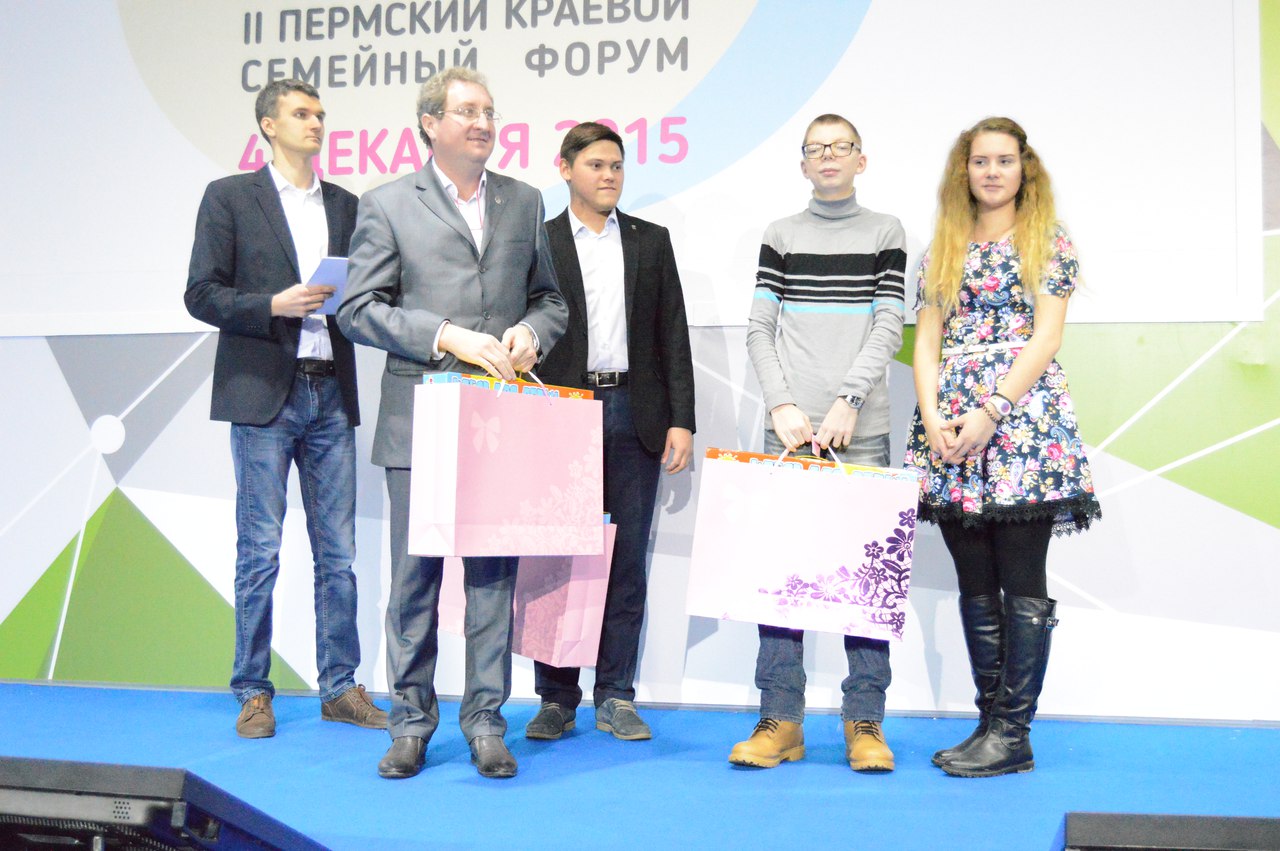 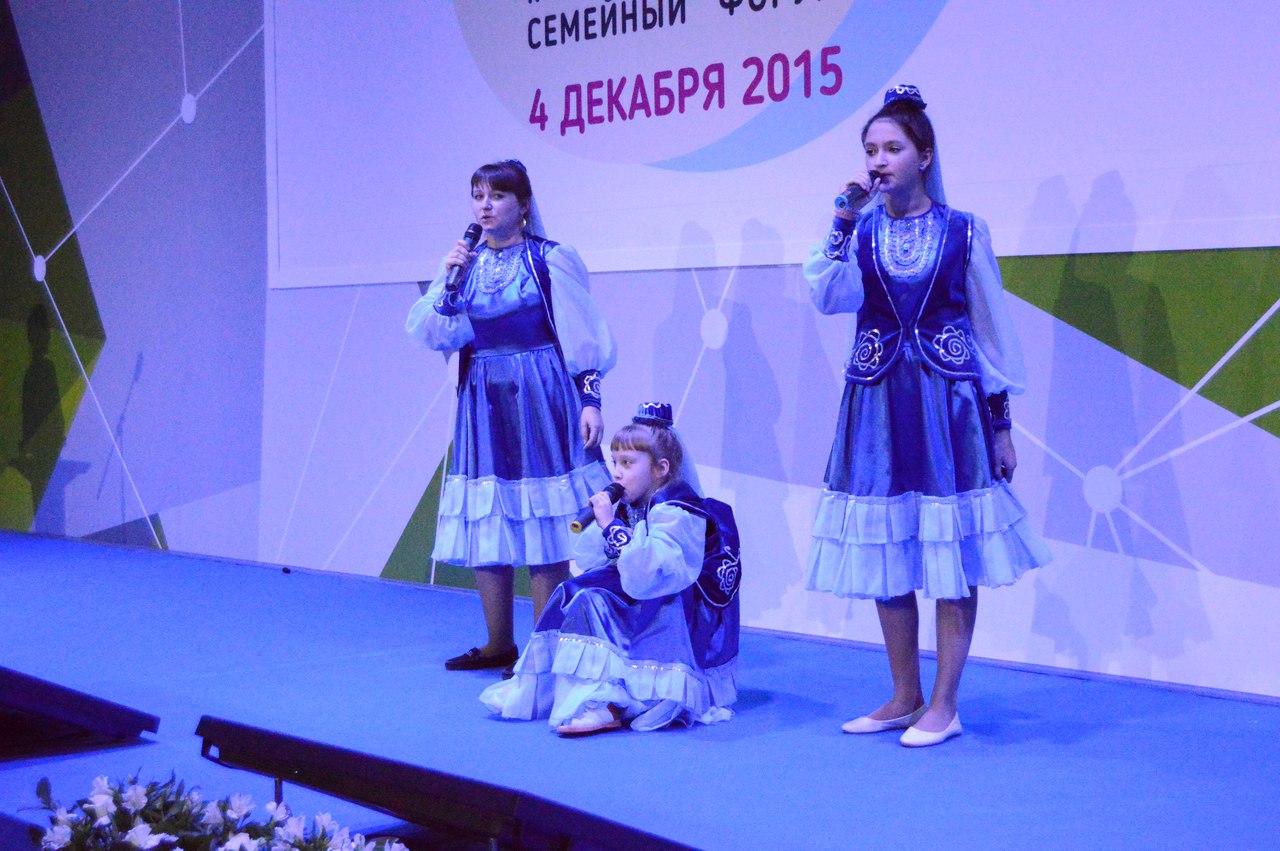 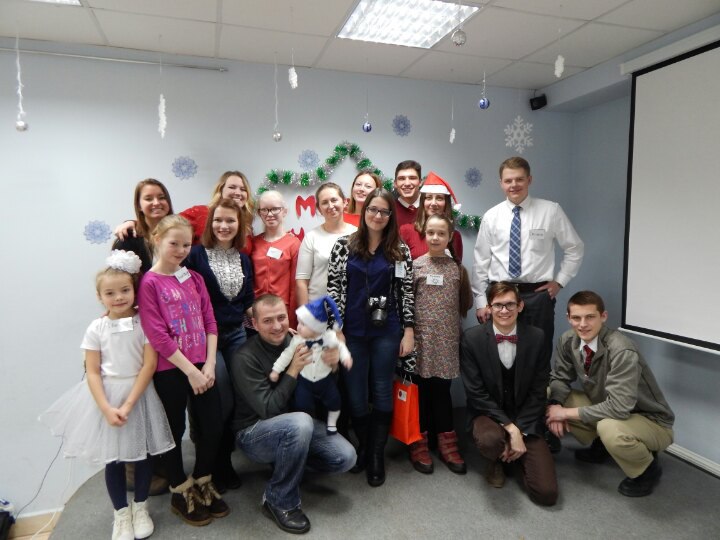 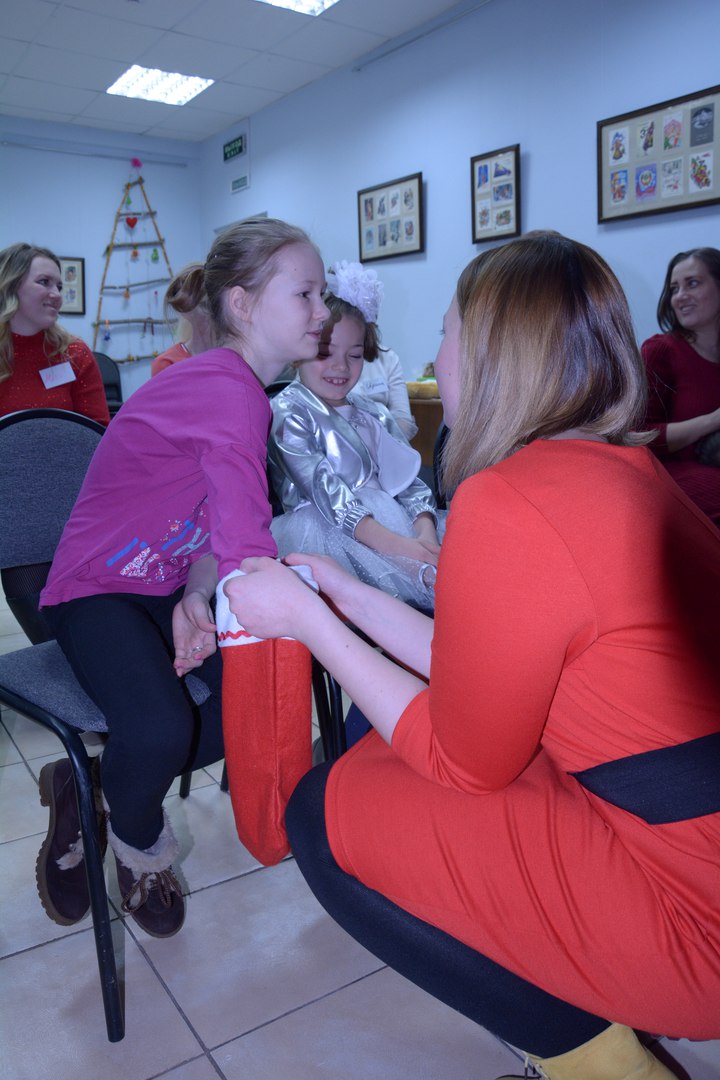 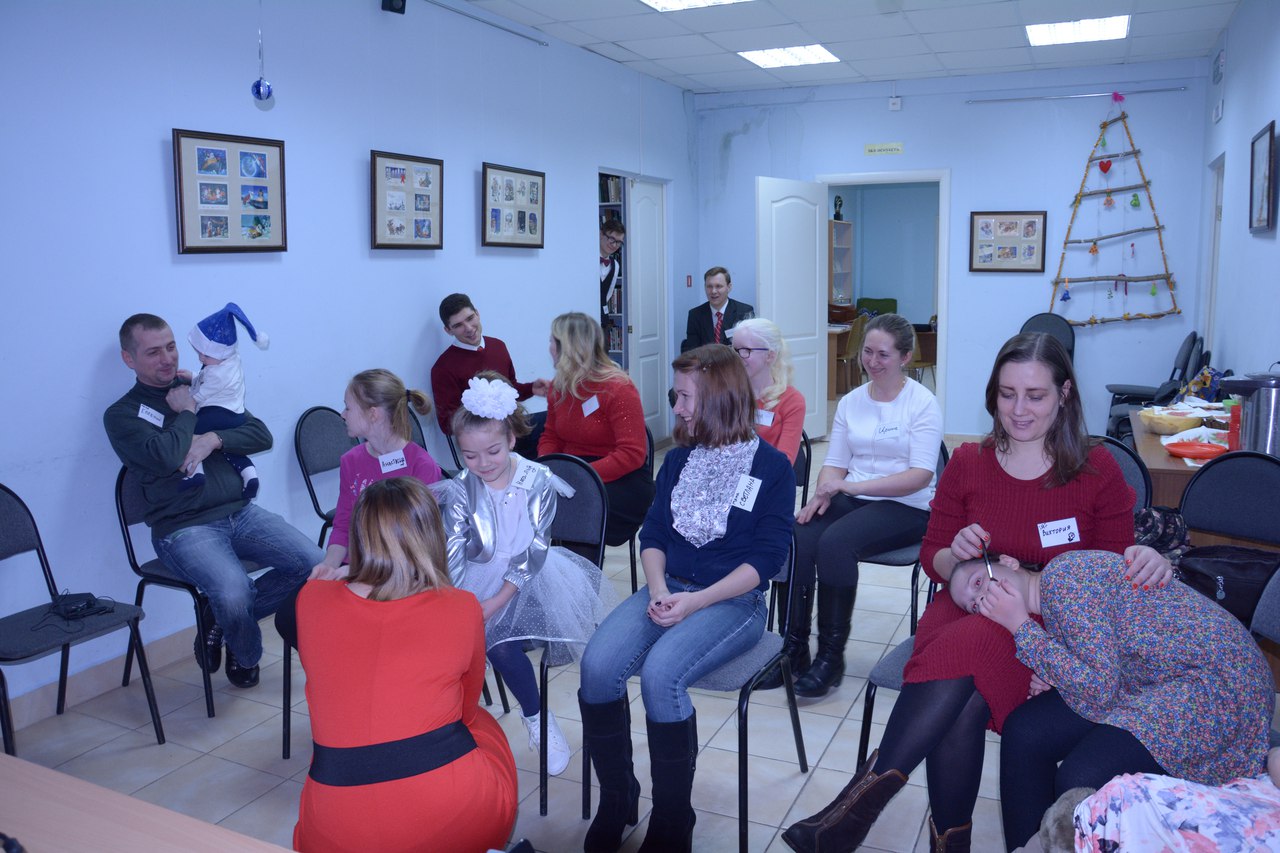 Здоровый образ жизни – успешное будущее России в 2015,2017,2018,2020 г.г.
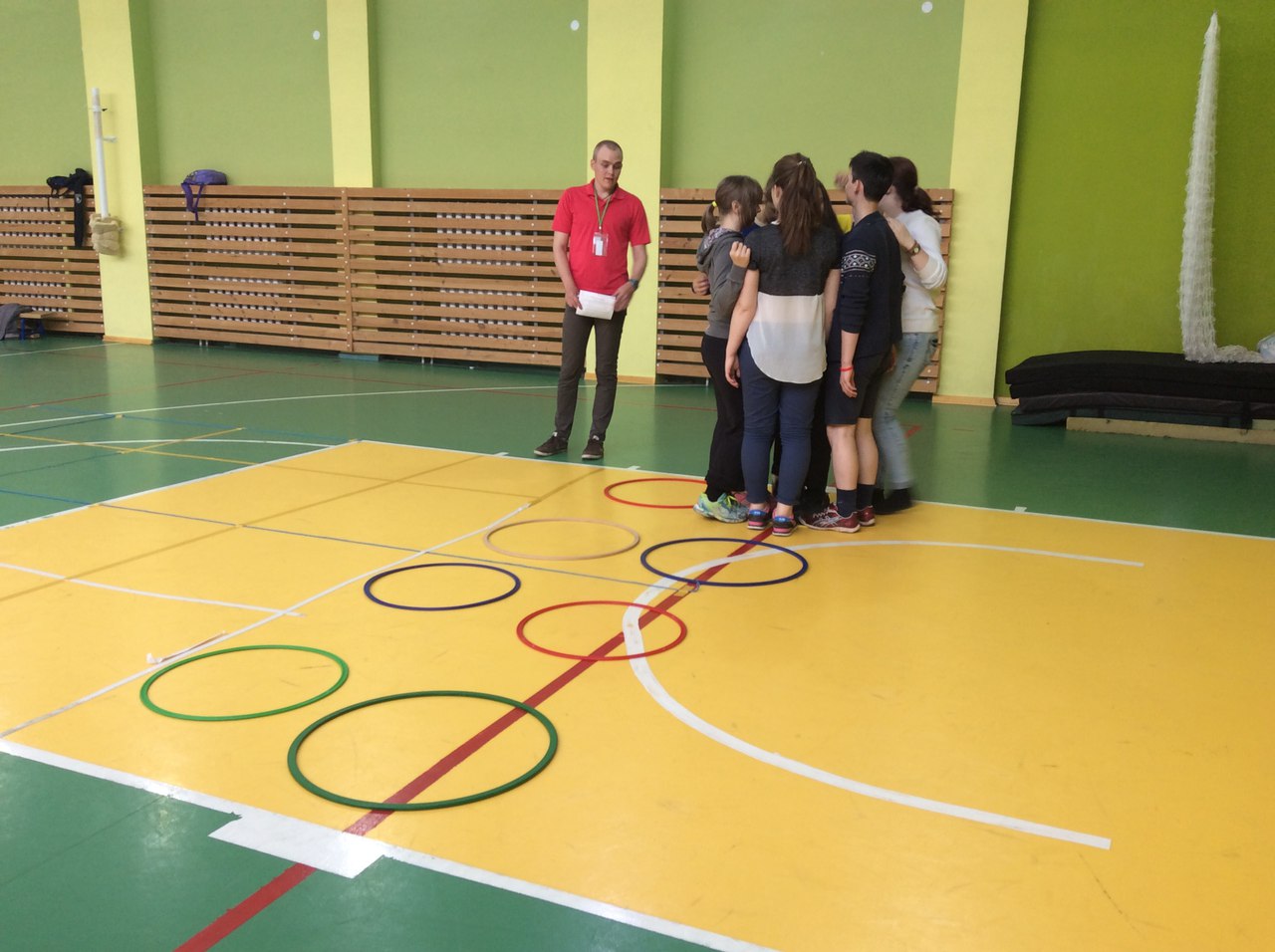 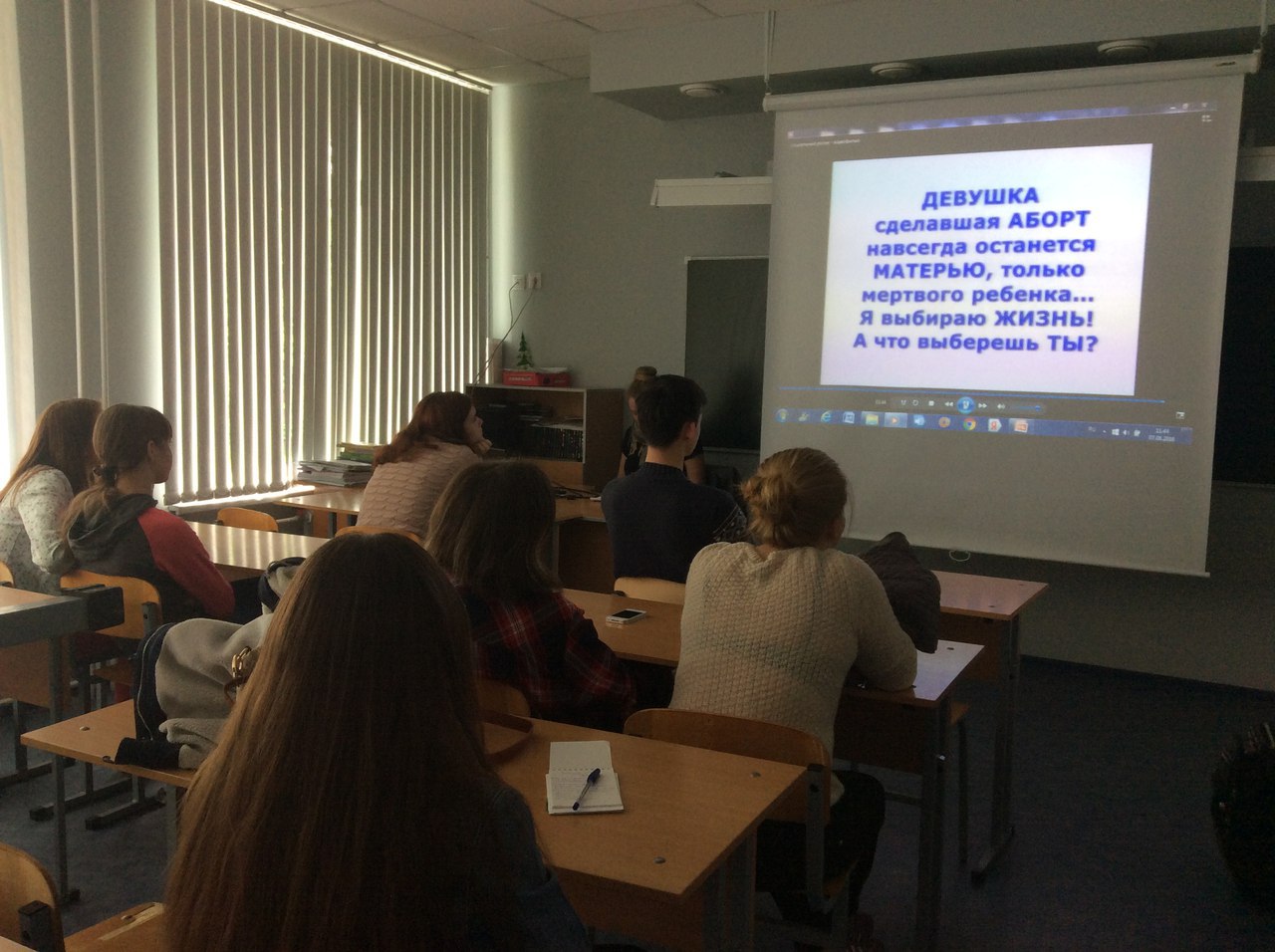 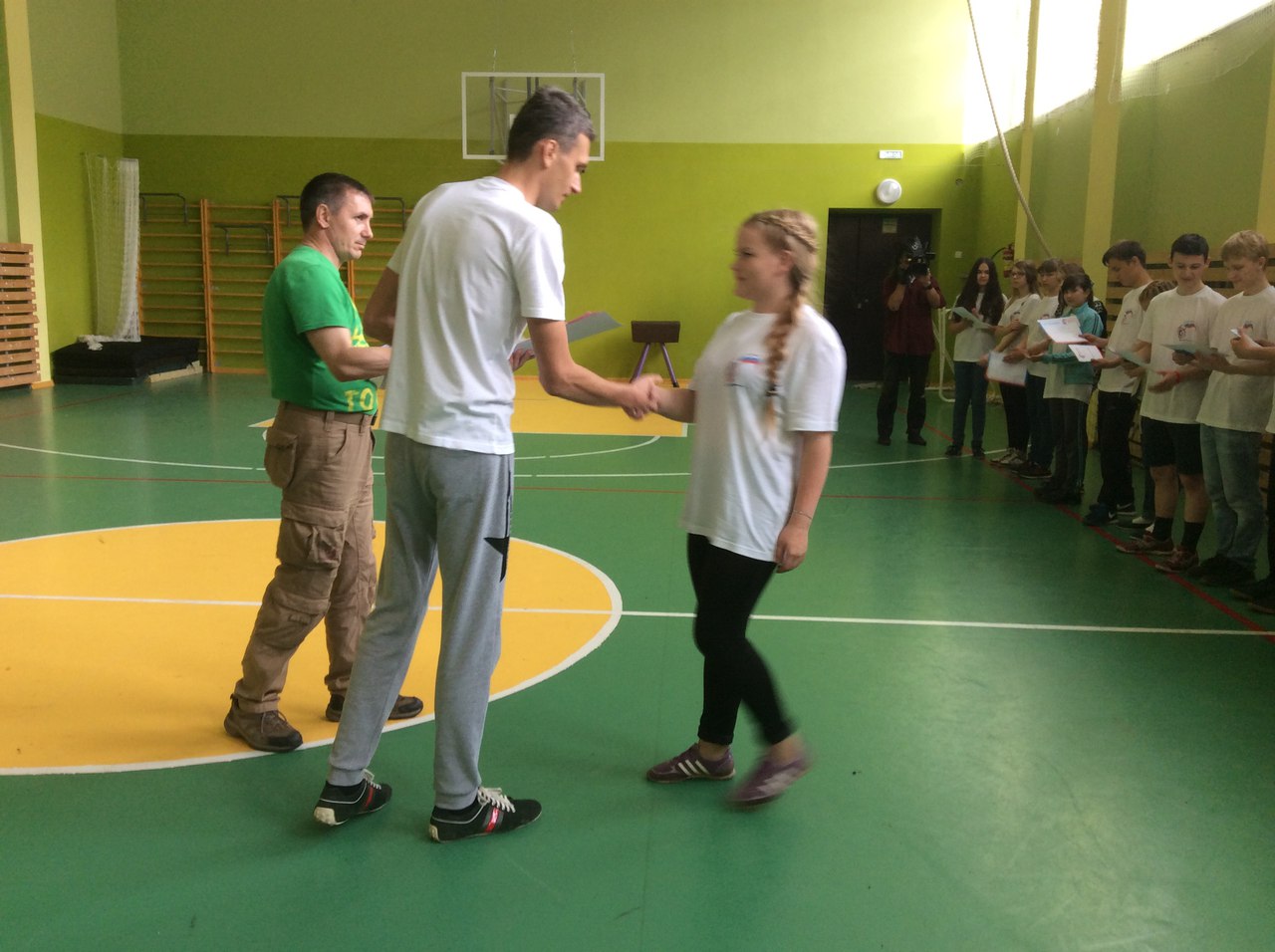 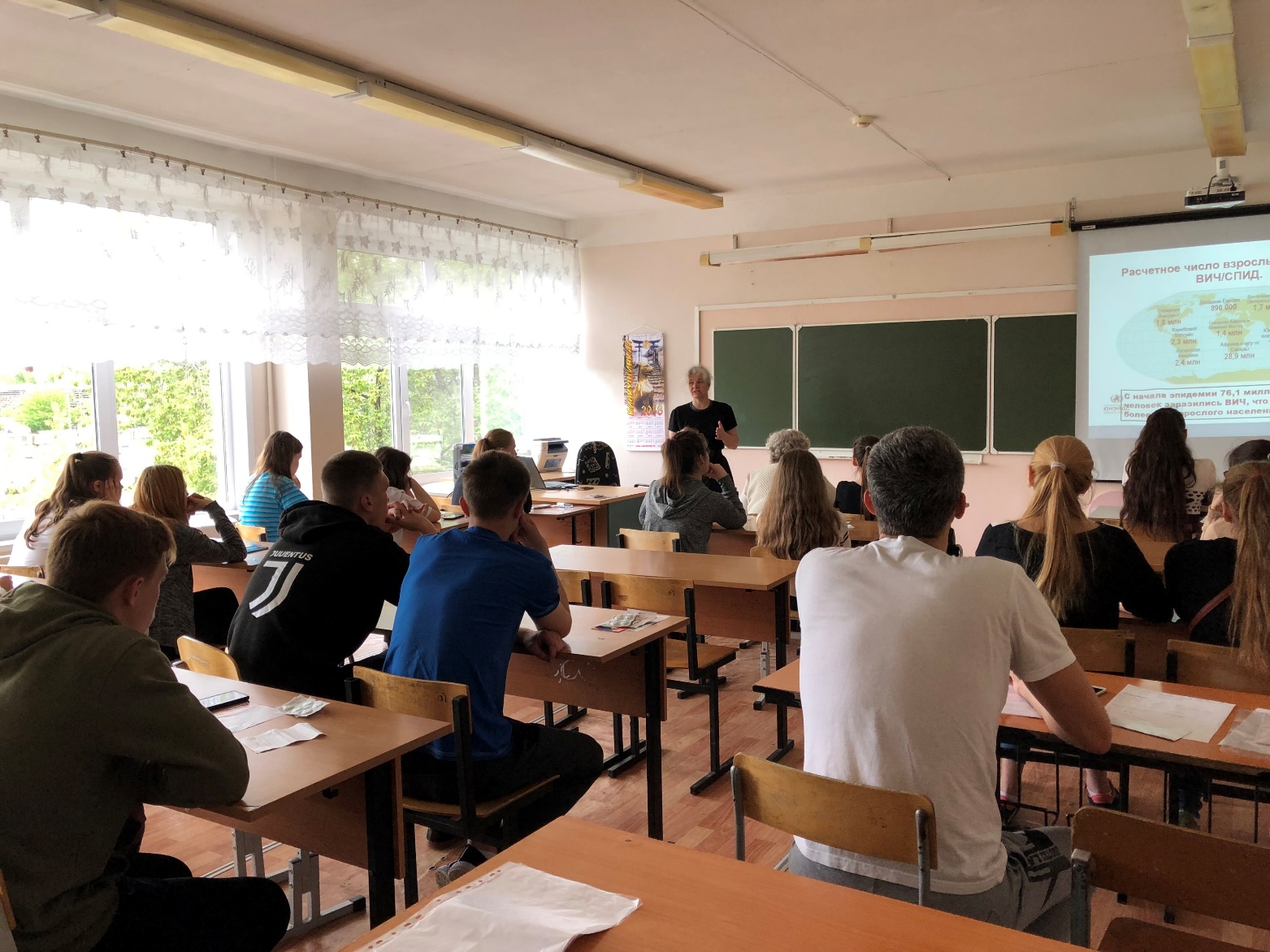 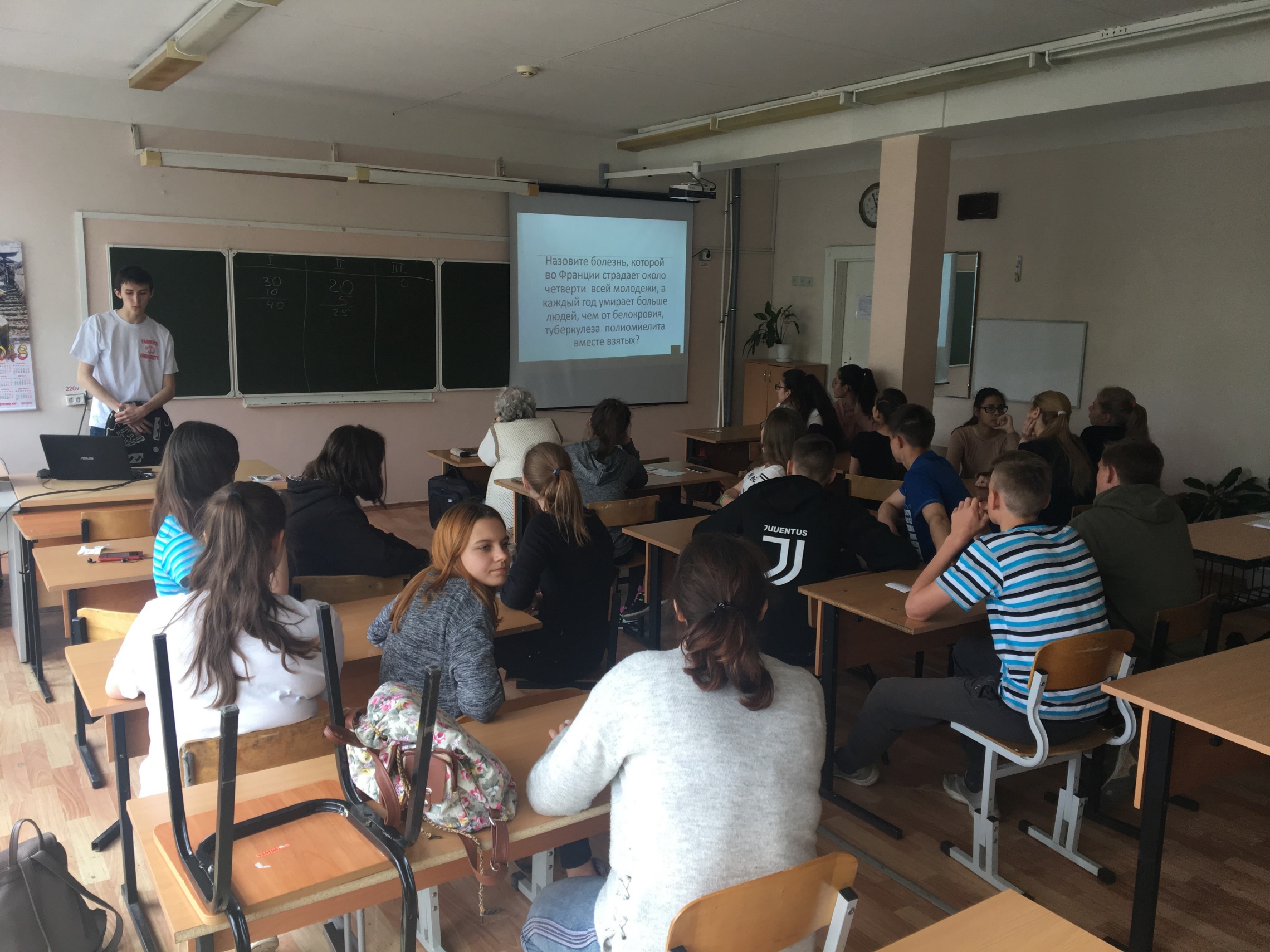 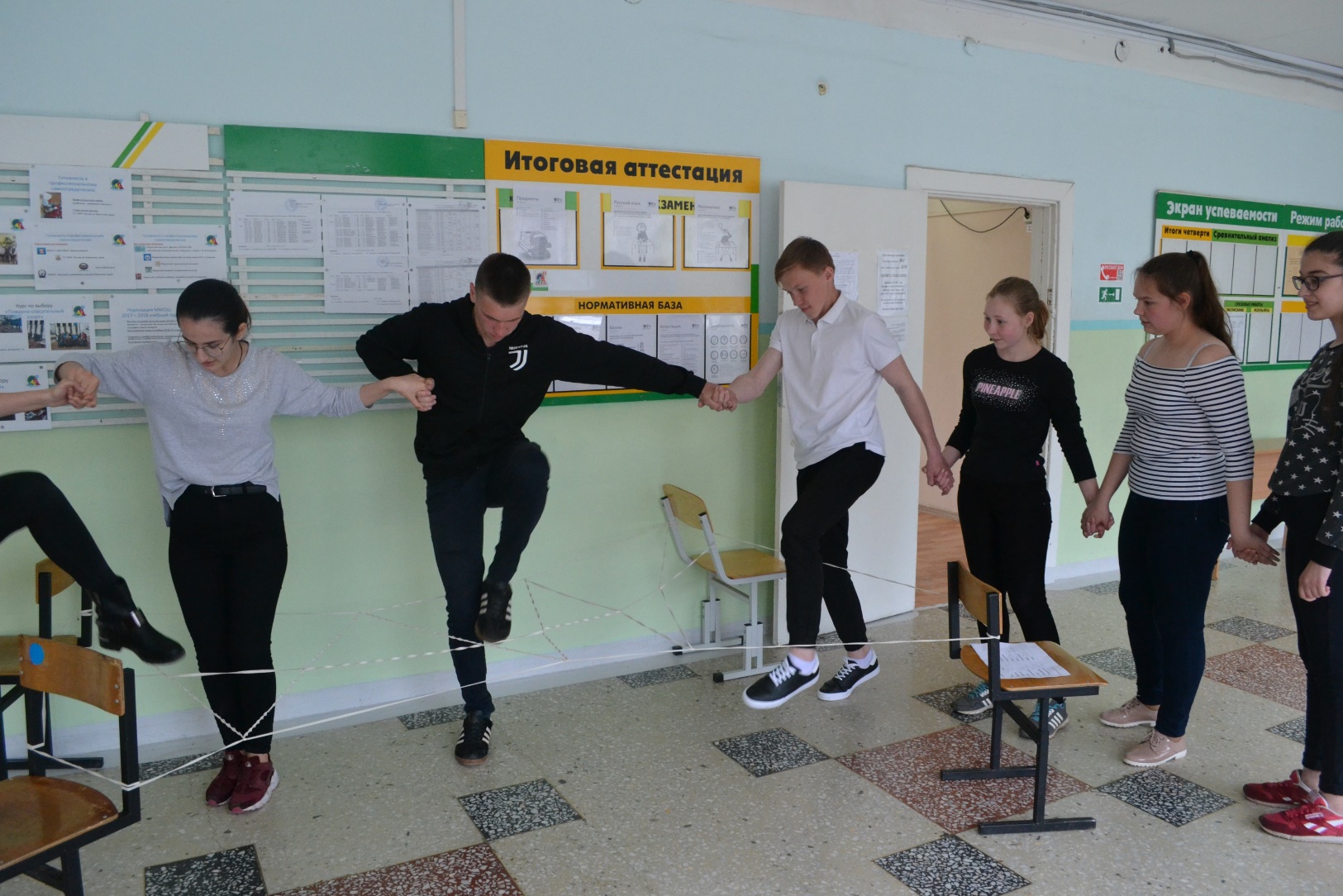 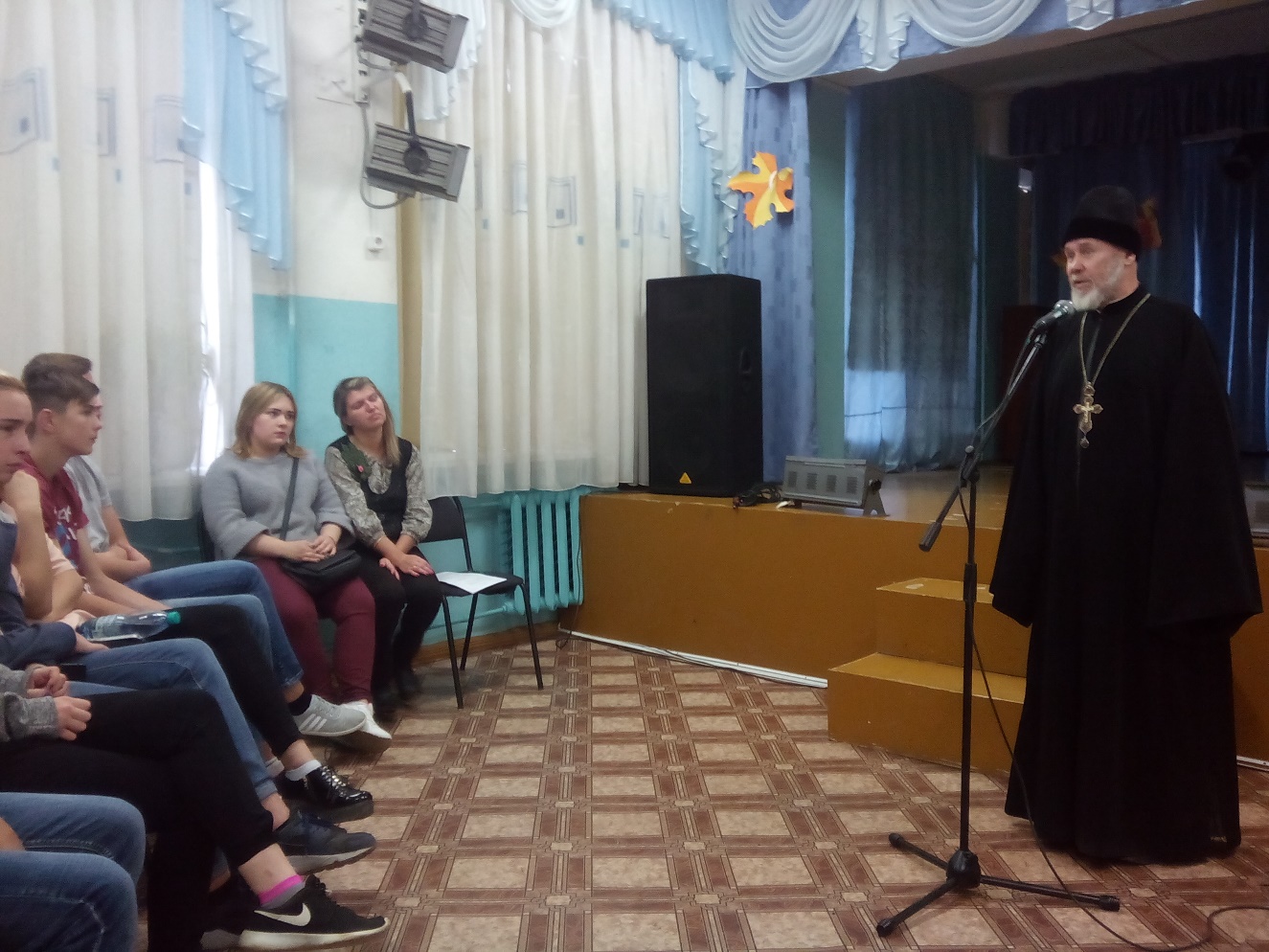 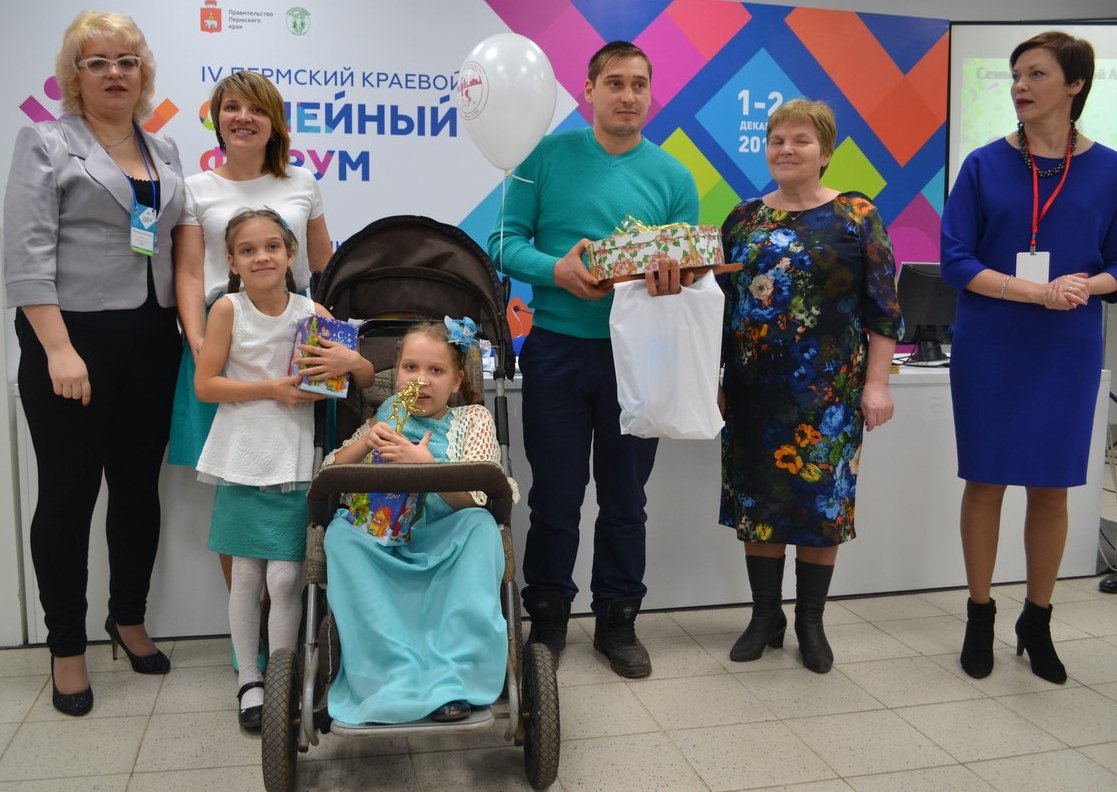 Семейный клуб «Семицветик»
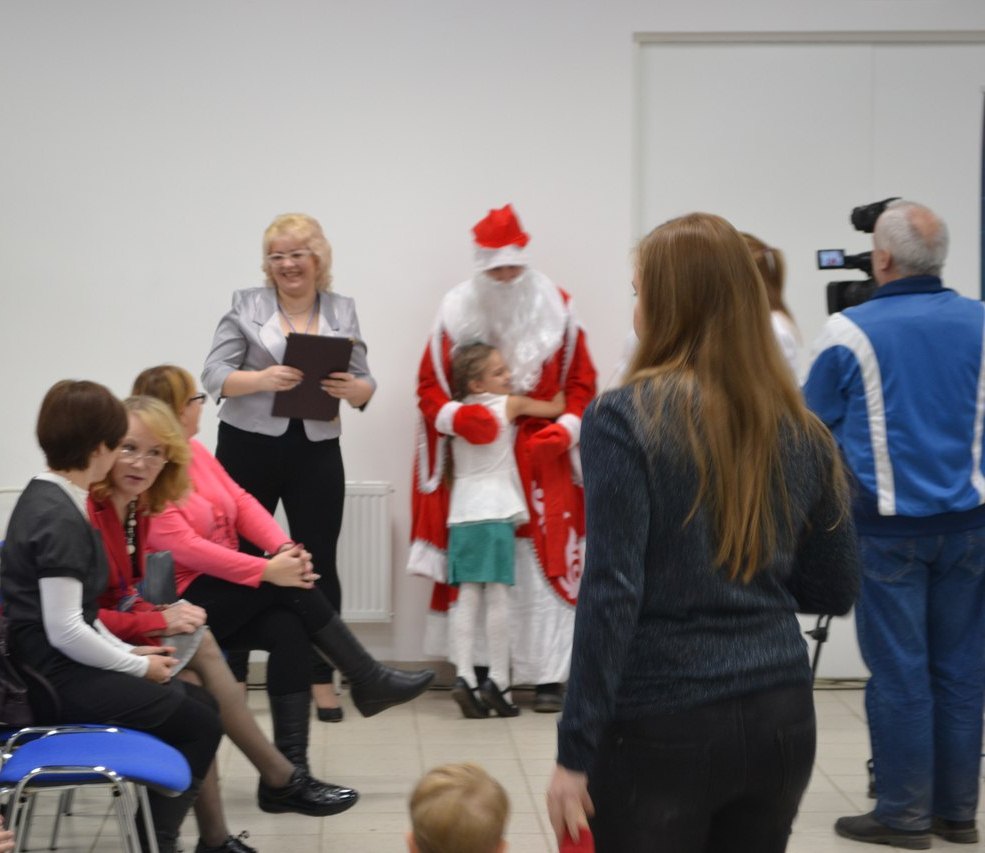 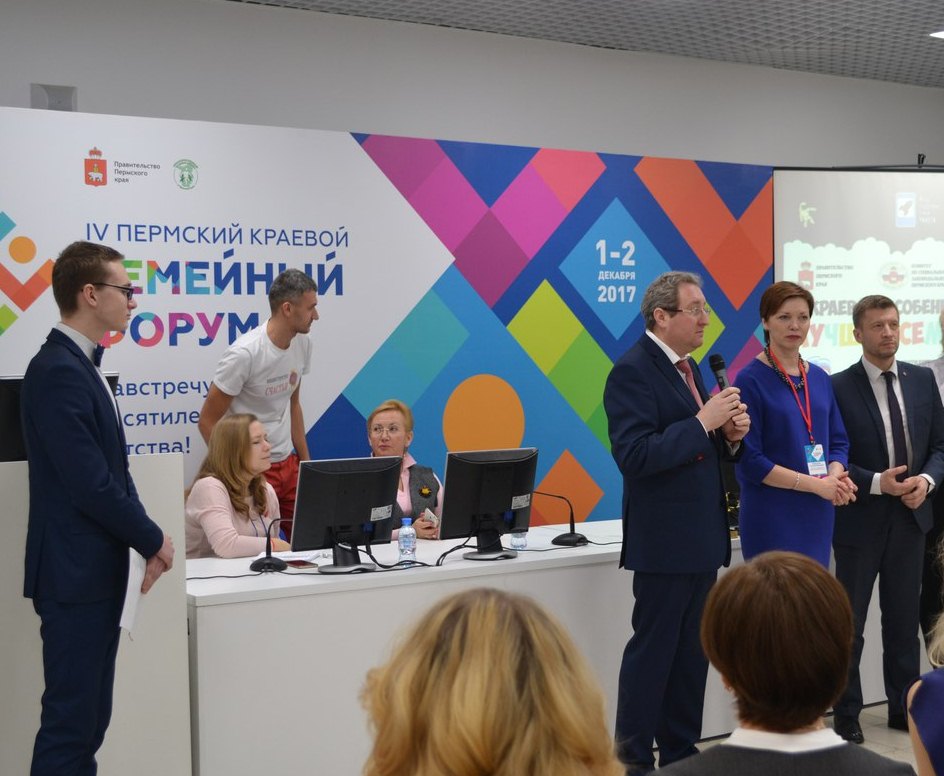 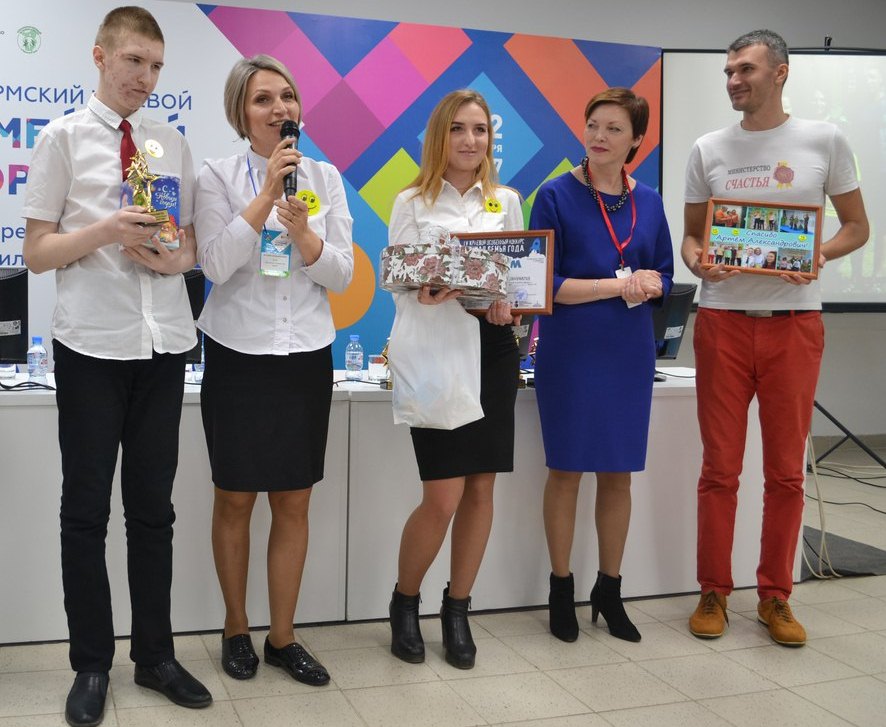 Инклюзивная театральная студия «Самовар счастья»
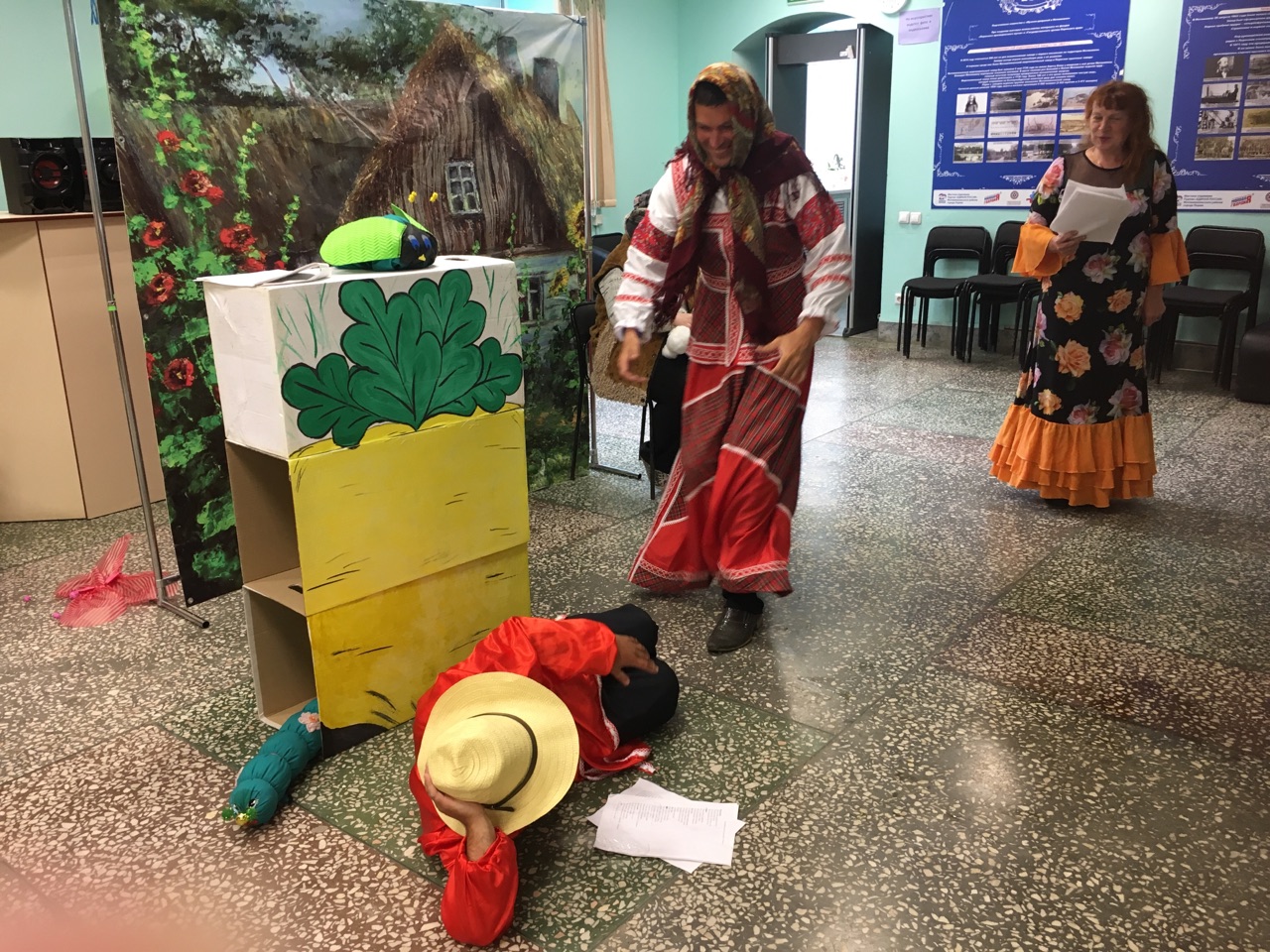 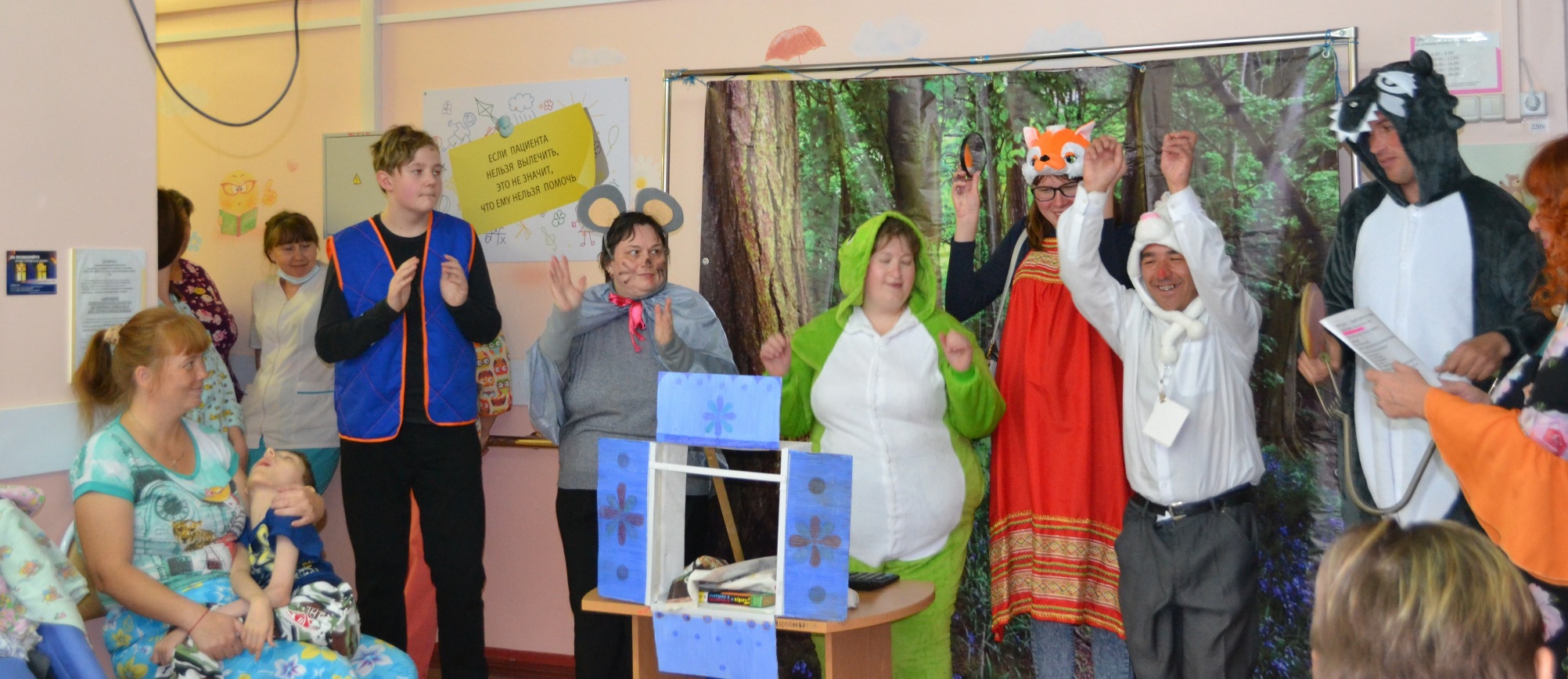 И ещё очень много мероприятий …
Надеемся вы посетите нашу группу ВК!
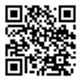 https://vk.com/minhappy